Hubble Tension Tomography
Leandros Perivolaropoulos
Department of Physics, University of Ioannina, Greece
Standard Cosmology at the Threshold of Change? Thessaloniki 2024
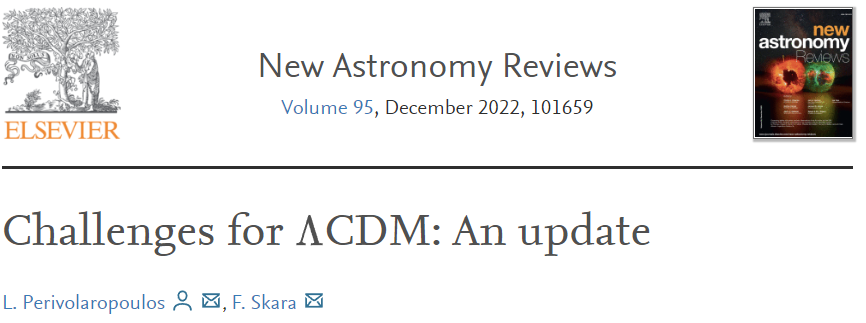 The large scale tensions of the standard model
1. The Hubble crisis (5σ): Local direct measurements of H0 are in 5σ tension with CMB indirect measurements of H0. (Sound horizon+CMB+BAO+BBN: H0=67.4±0.5km/secMpc, SnIa+Cepheids: 73.04±1km/secMpc (5σ, 9%))
2. The growth tension (2-3σ): Direct measurements of the growth rate of cosmological perturbations (weak lensing, peculiar velocities, cluster counts) indicate a lower growth rate than that indicated by Planck-ΛCDM  (lower matter density).
3. Cosmic Dipoles (5σ) Quasar+radio galaxies density dipole, large scale velocity bulk flow.
4. CMB anisotropy anomalies (2-3σ): Lack of power on large angular scales, small vs large scales tension (different best fit values of cosmological parameters), cold spot anomaly, hemispherical temperature variance asymmetry, preference for odd parity correlations etc.
Hubble and Growth Tensions
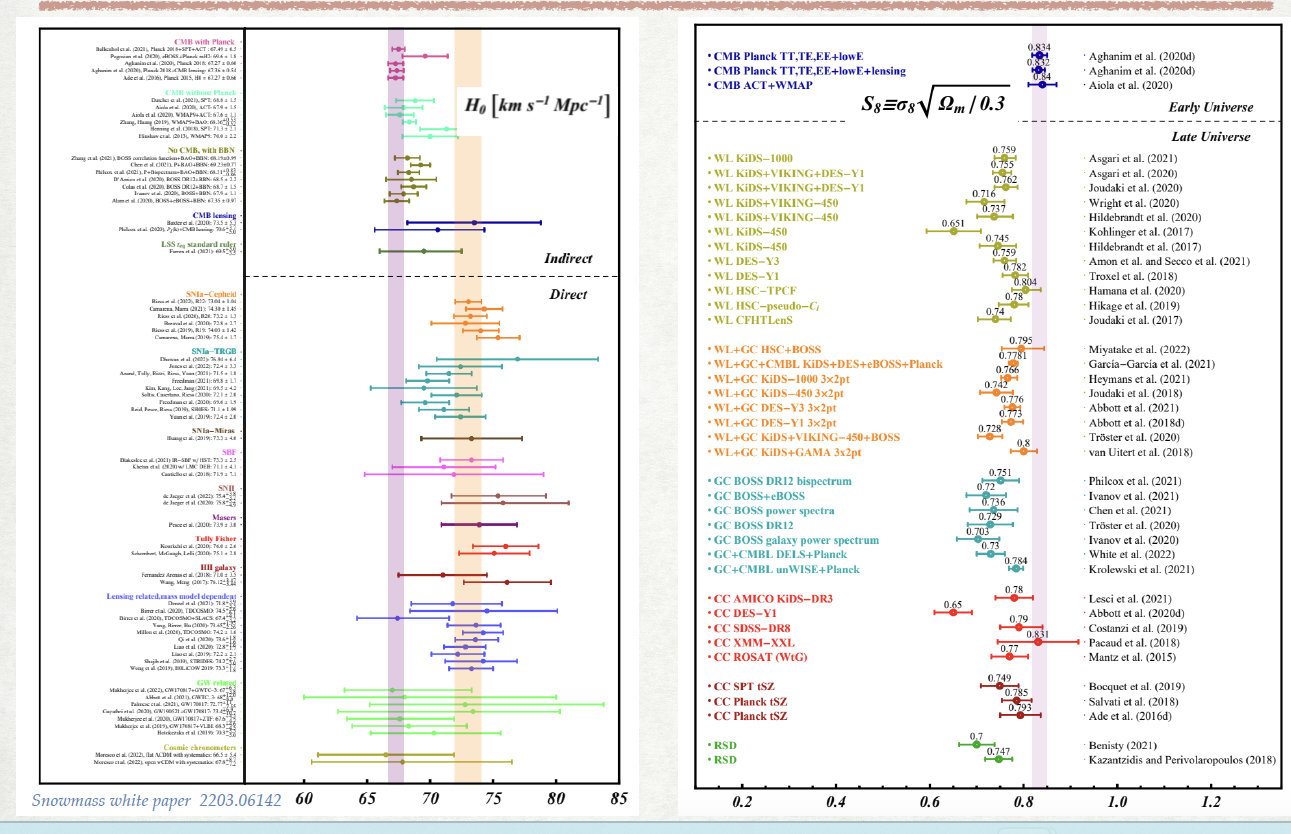 Measuring H0–H(z) with standard candles: late time calibrators
fit with kinematic expansion (0.01<z<0.1)
Fit SnIa Standard Candles for H0 , 0.02<z<0.1:
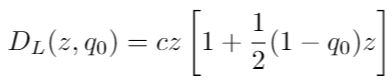 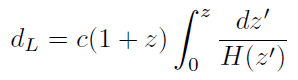 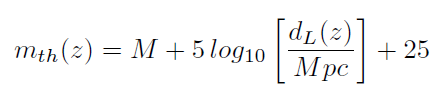 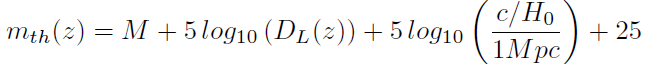 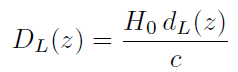 measure
Fit (assume M is the same in the Hubble flow (z>0.01))
measure locally (z<0.01, 40Mpc) using relative distance indicators (eg Cepheids)
Degeneracy between M (measured at z<0.01) and H0 (fit at z> 0.01). No E(z)=Η(z)/Η0 dependence.
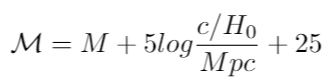 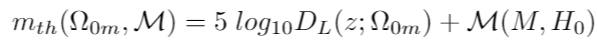 H0 measurement using distance ladder:
H0 Tension
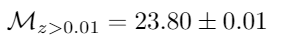 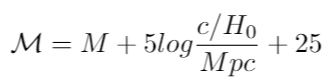 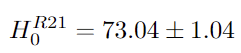 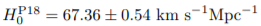 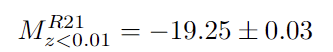 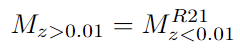 Assumption:  Geff(z<0.01)=Geff(z>0.01)
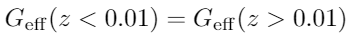 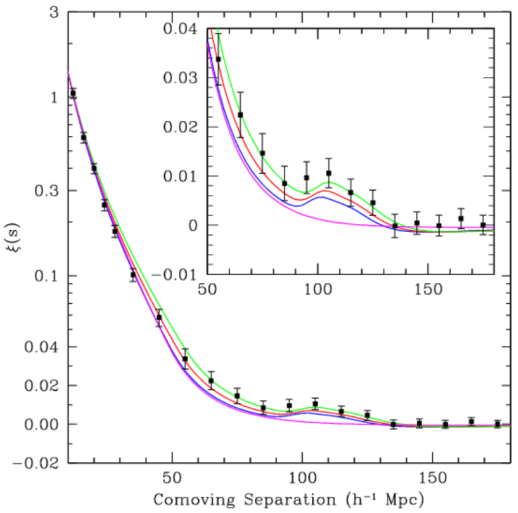 Measuring H0-H(z) with a standard ruler: early time calibrators
calculated
Sound Horizon at Recombination Standard Ruler (Early Universe):
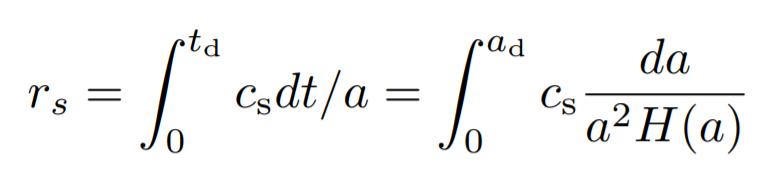 Depends on ρb, ργ and ρCDM
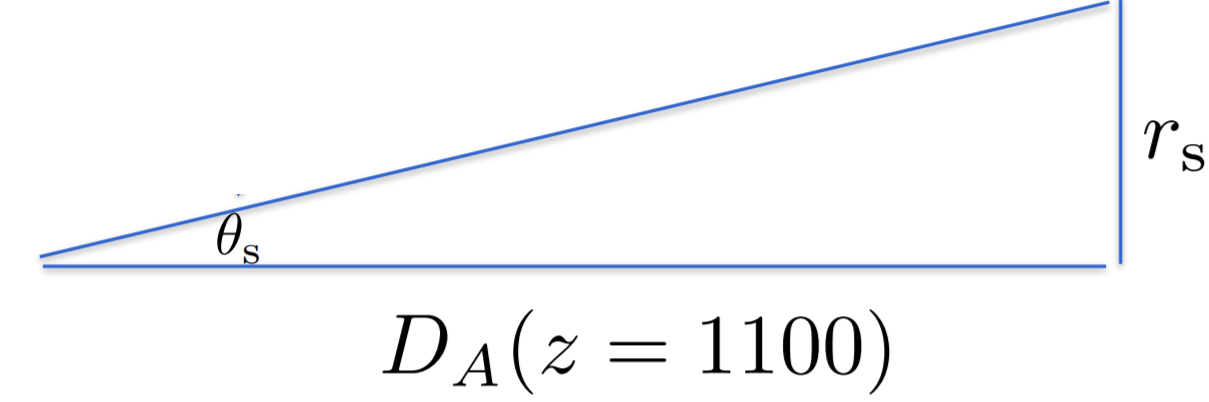 1. EDE: Add new fluids to decrease rs.But keep the same E(z).
inferred
rs=147.6 Mpc  from Planck and BBN
values of ρb, ργ and ρCDM
2. Ε(z) deformation: New dark energy.But keep the same rs.
Same with BAO 
(projected rs on LSS) 
(zs->zBAO,θs->θBAO rs->rd)
measured
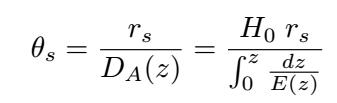 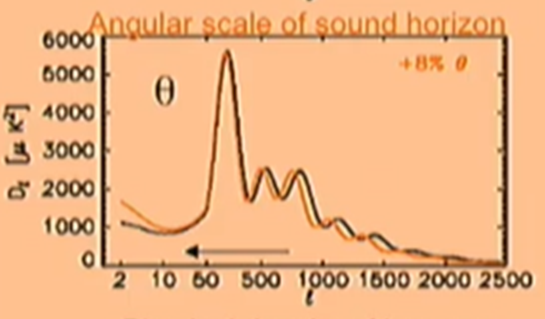 d
comoving
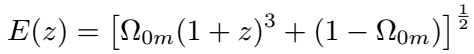 Degeneracy between rs and H0 and E(z).
Inverse Distance Ladder and the M tension
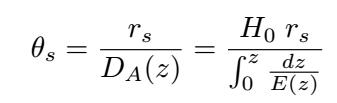 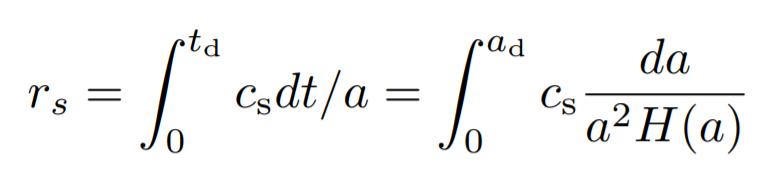 H0 measurement using sound horizon standard ruler(inverse distance ladder):
Assumptions:  P18ΛCDM E(z),  Standard expansion before zrec
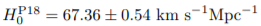 Calibrate M from rs
(Inverse distance ladder)
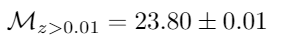 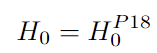 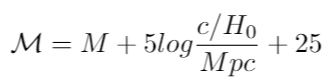 or M transition?
M tension.
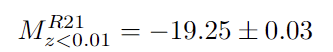 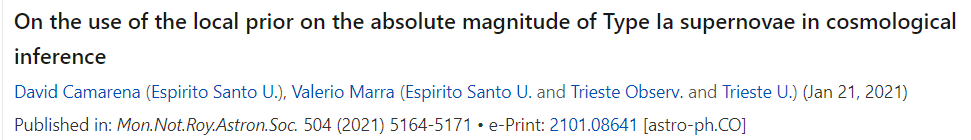 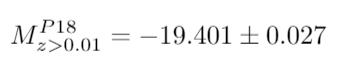 Local!
In Hubble flow.
M depends on Geff.
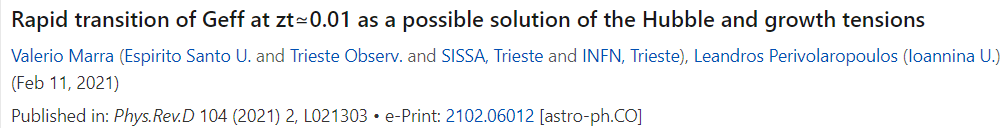 The M transition hypothesis
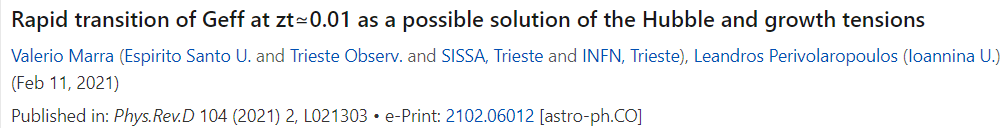 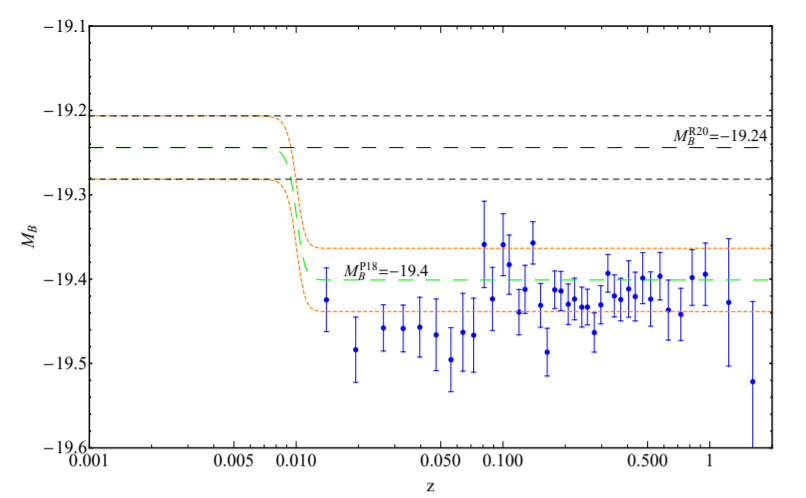 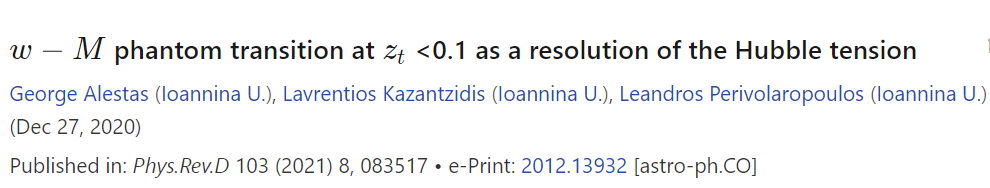 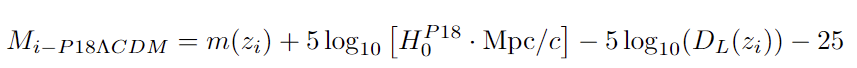 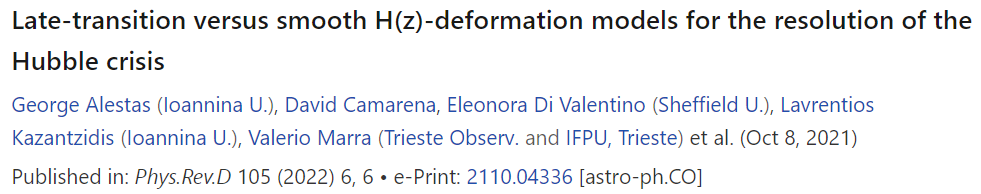 A fundamental physics transition induces a transition of M (absolute magnitude or luminosity) at  z<0.01.
Resolves M tension and Hubble tension. 
Can potentially also resolve growth tension if the transition is connected with weaker gravity at z>zt
The M transition Model: Fit to the data
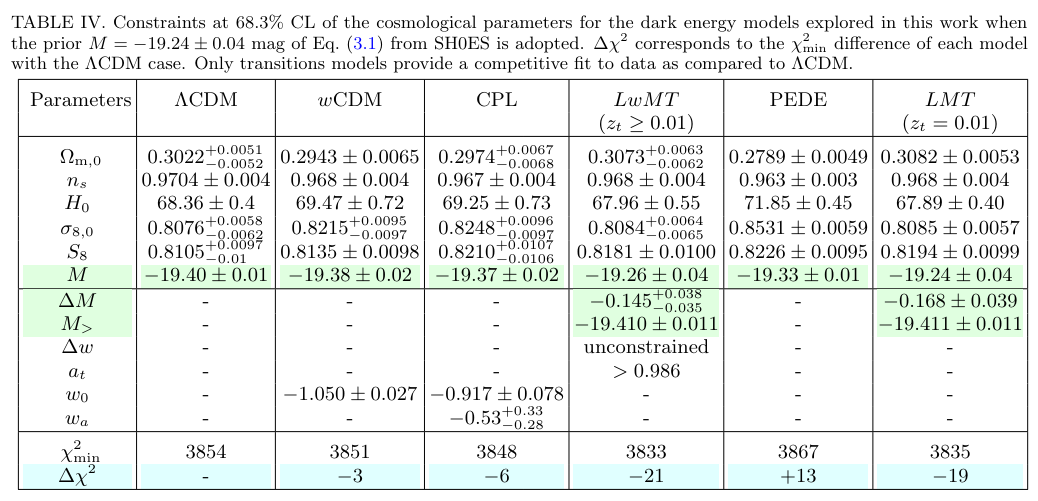 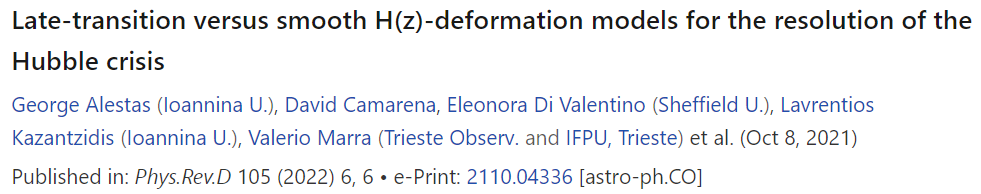 The Hubble Crisis Approaches
Distance Ladder H(z)  (M calibrator – Cepheids at z<0.01 )
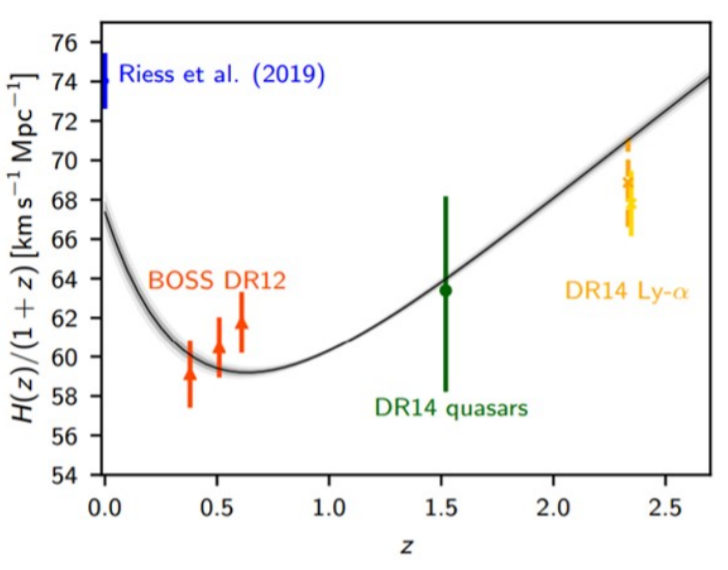 Inverse distance ladder 
+ ΛCDM E(z)  (rs or req calibrator)
How can H(z) derived from late time calibrators (blue point and SnIa calibrated from it) become consistent with H(z) derived from early time calibrators (black line, CMB+BAO)?
Change SnIa Intrinsic Luminosity (systematics or physics change at 0<z<0.01).(move blue point down)
Change sound horizon scale AND matter equality scale
(Early DE transition at trec  and more new physics at teq).(shift black line up)
The Hubble Crisis Approaches
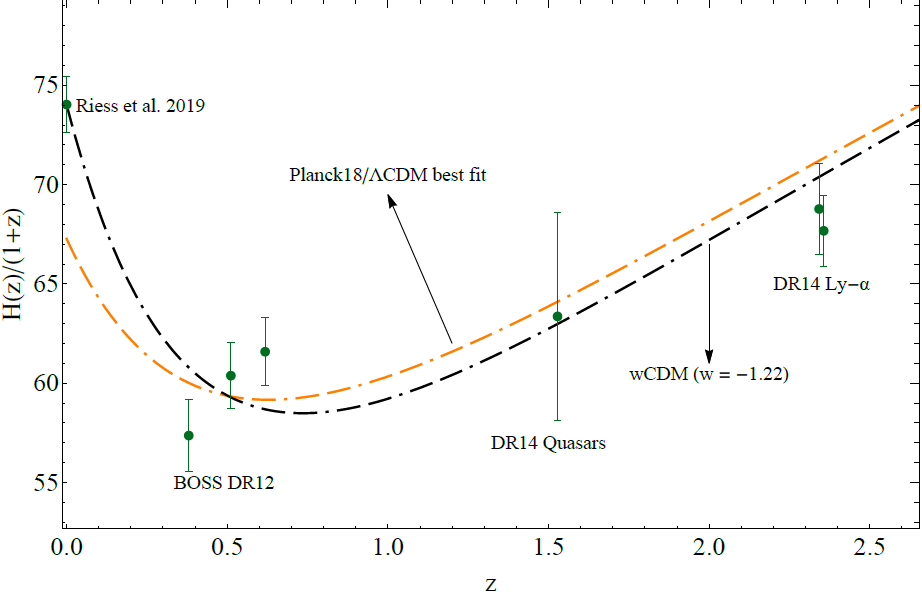 How can H(z) derived from late time calibrators (blue point and SnIa calibrated from it) become consistent with H(z) derived from early time calibrators (black line, CMB+BAO)?
Change SnIa Intrinsic Luminosity
(systematics or physics change at 0<z<0.1).(move blue point down)
Change sound horizon scale AND matter equality scale
(Early DE transition at trec  and more new physics at teq).(shift black line up)
Deform H(z) by eg dynamical dark energy
(problems with BAO, growth, M).(distort black line)
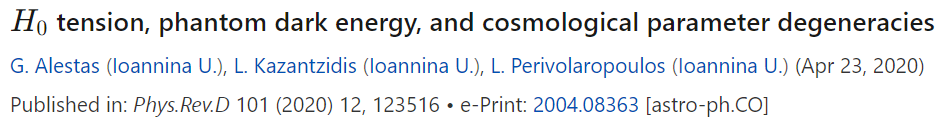 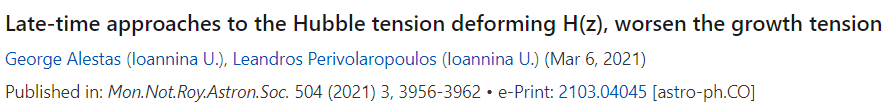 Hubble Tension Tomography: The problem with H(z) deformation models
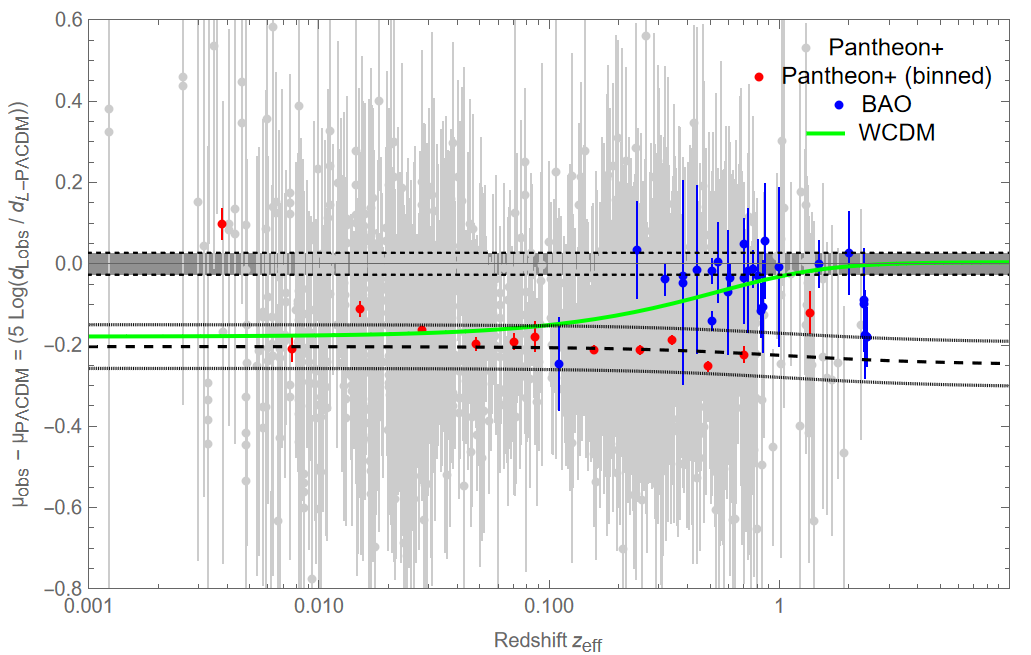 Planck/ΛCDM Residual SnIa and BAO distance moduli.
The Hubble tension is a 
calibrator tension and
can not be resolved by H(z) deformation.
Planck ΛCDM distance residual Sound Horizon Calibration
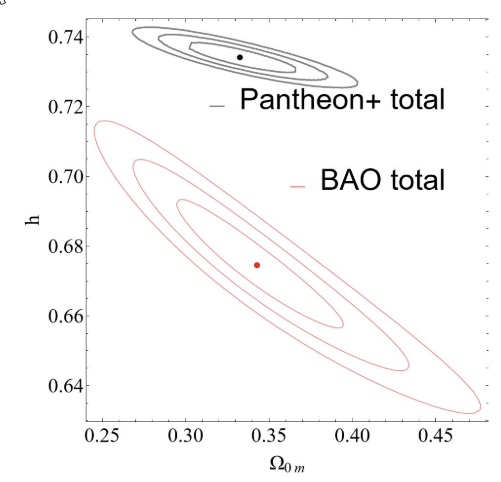 w=-1.2
Pantheon+ ΛCDM distance residual Cepheid Calibration
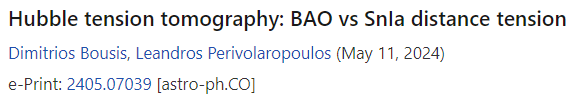 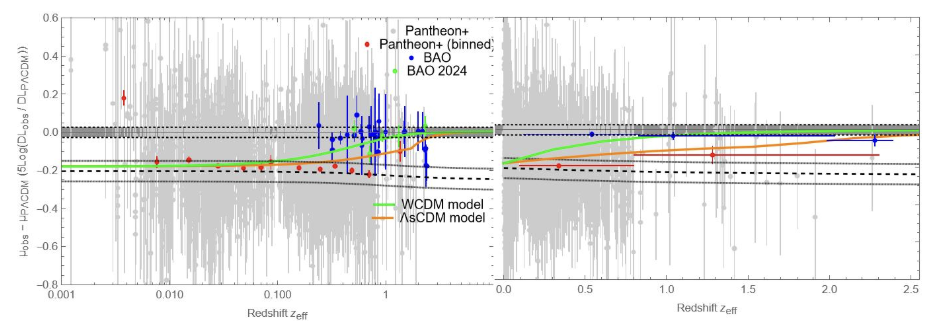 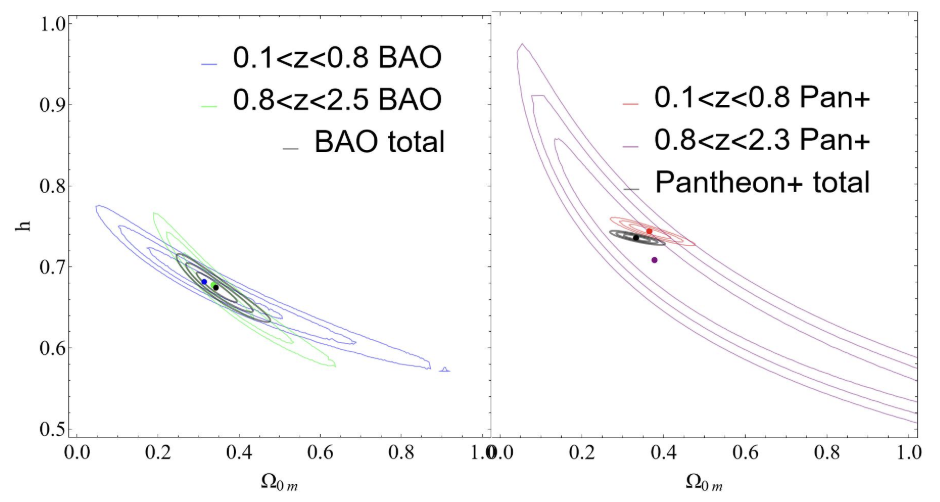 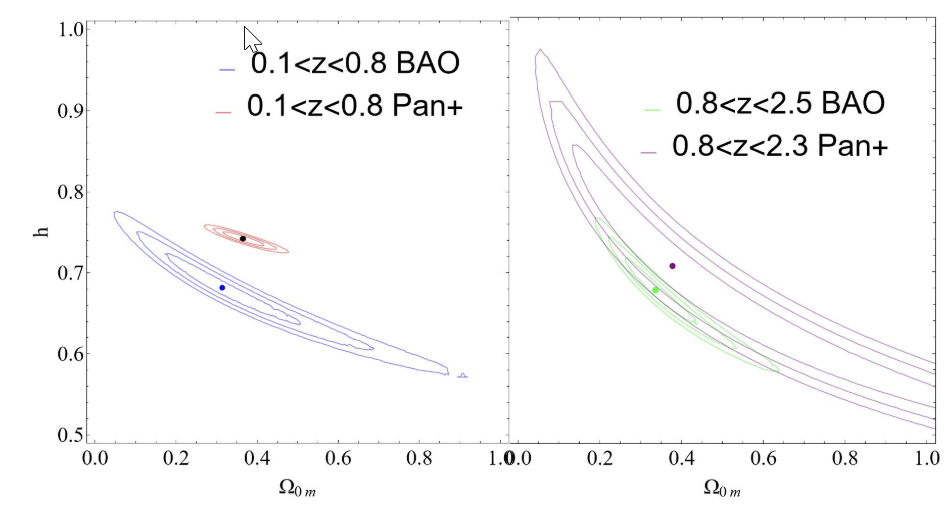 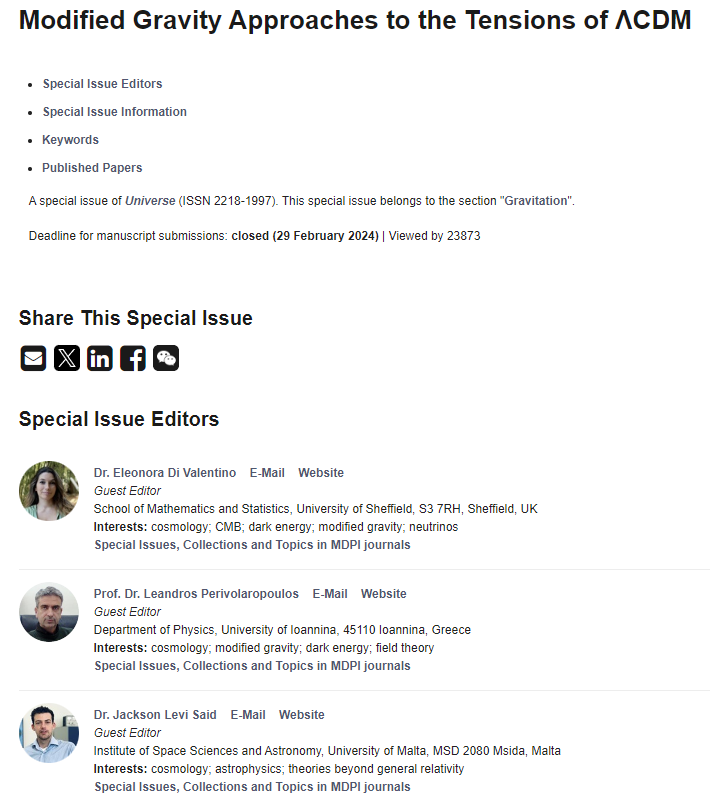 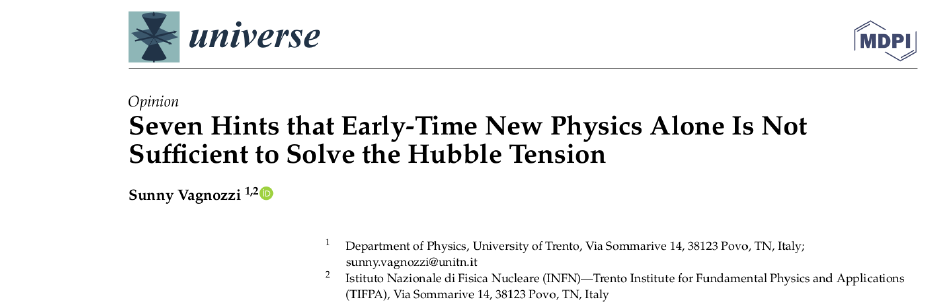 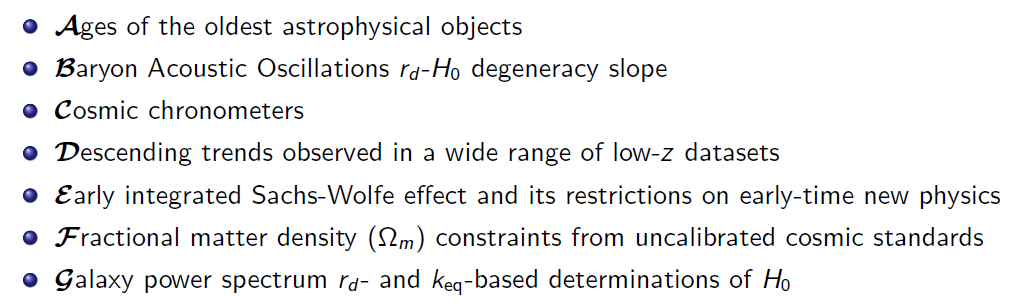 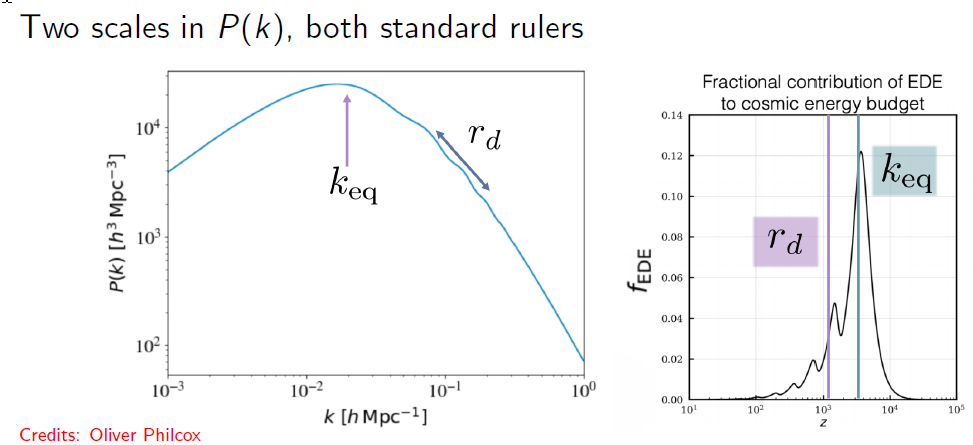 Horizon at teq: An independent early time standard ruler hint at with CMB H0
Parameter degeneracies:
Measured with Hubble free expansion rate E(z)=H(z)/H0  1100>z>0.01  (CMB, BAO, SnIa): Accurate-no tension here
Obtained from ΛCDM E(z) from teq using shape of LSS power spectrum.
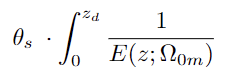 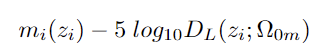 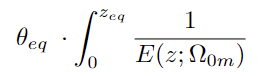 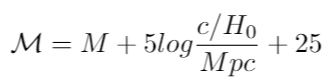 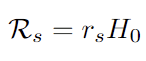 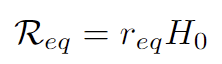 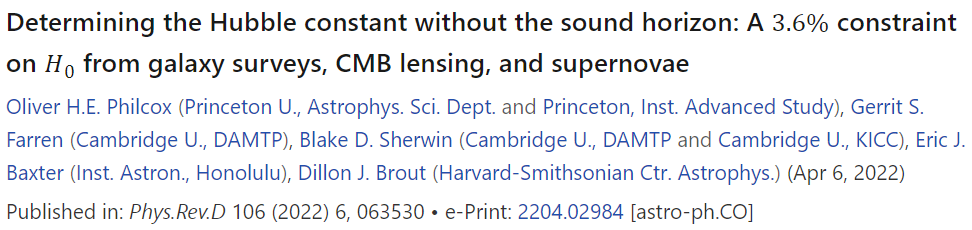 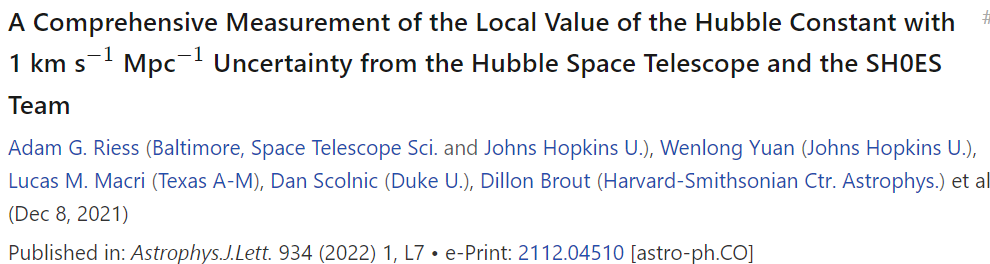 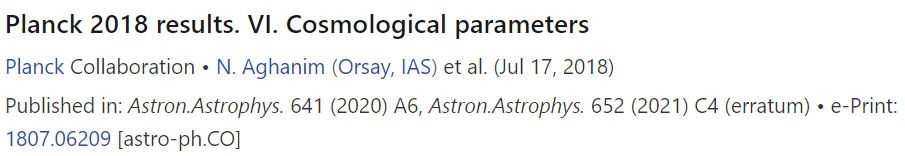 Measured with ultralate time calibrators (Cepheids, TRGB etc) at z<0.01 (no Hubble flow)
Measured from CMB, BBN assuming ΛCDM E(z)
before recombination.
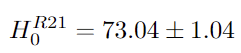 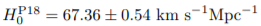 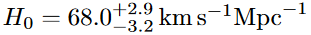 Reanalyze the Local SH0ES Calibrator
Calibrate Cepheids in anchor galaxies and in SnIa hosts3492 equations fit for 47 unknown parameters (including M of SnIa)
jth Cepheid in ith galaxy
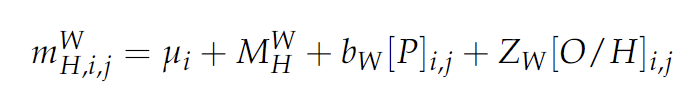 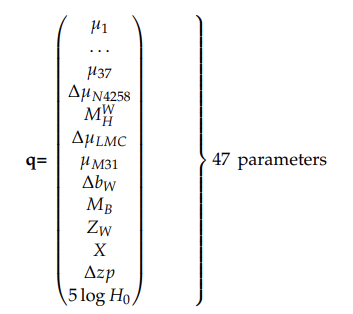 Cepheid calibration
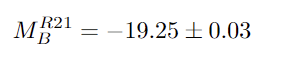 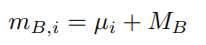 SnIa calibration
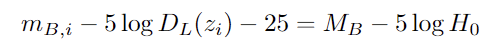 m=μ(Η0)+ΜΒ ->Hubble flow SnIa
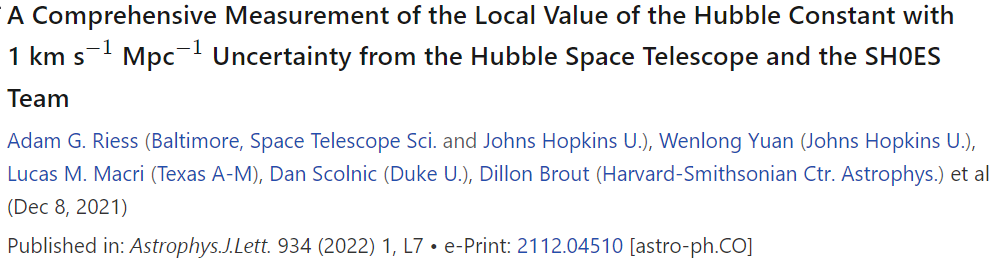 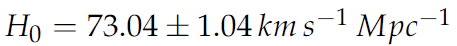 Express the system as linear vector transformation
The latest SH0ES measurement of H0 : The distance ladder in practice
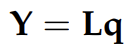 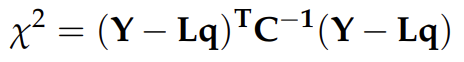 Minimize χ2:
Generalizing the baseline SH0ES modeling analysis: New degrees of freedom
Allow for a change (transition) of the SH0ES modeling parameters MW, bW, ZW, MB at a given distance Dc (cosmic time tc).
For example if MB was allowed to change, the Cepheid modeling would have to change as:
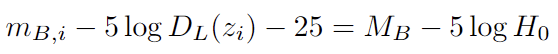 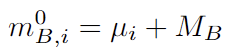 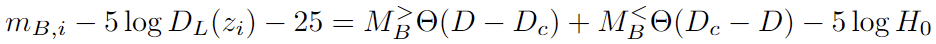 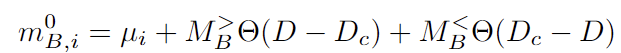 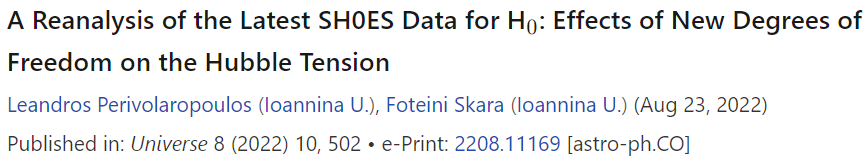 The new matrix equation Y=L q would have the same data/constraints Y (labeled with their distance) the same covariance matrix C but different model matrix L and parameter vector q.
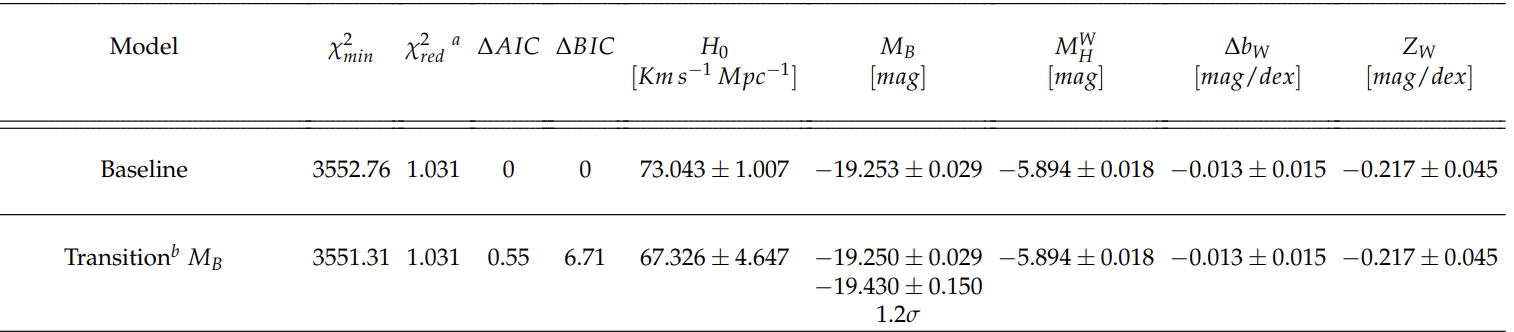 Results of the Generalized Analysis
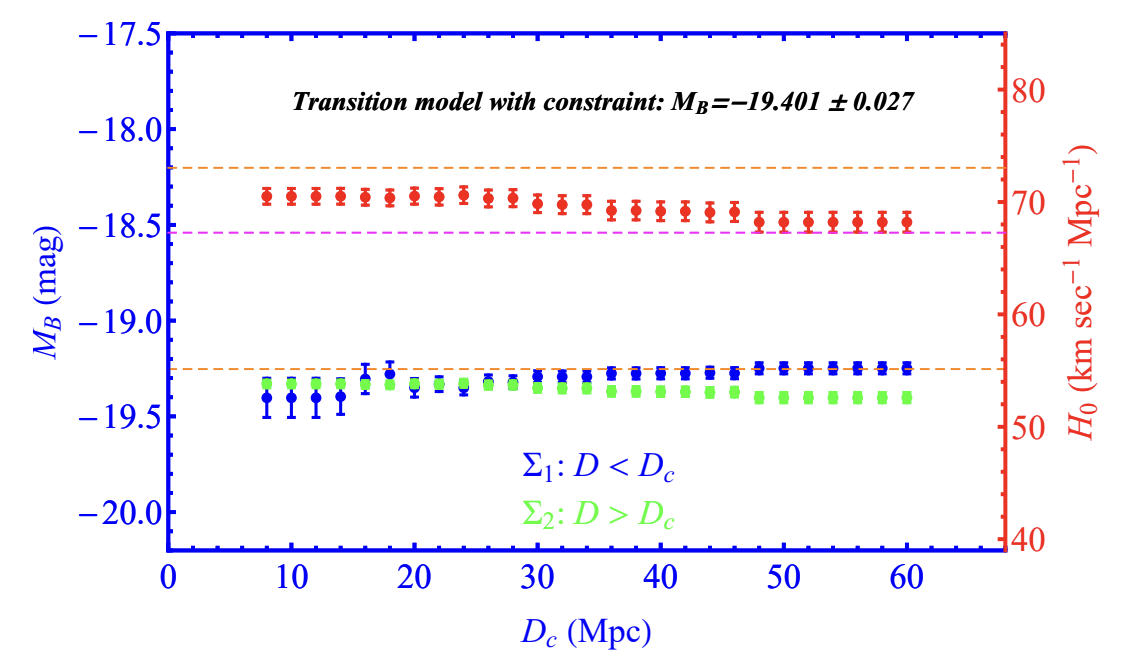 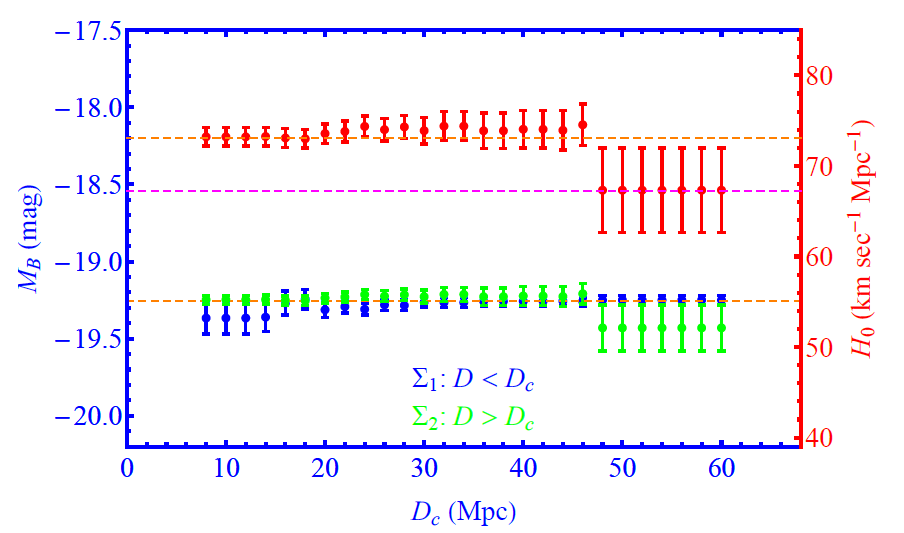 H0(Dc)
MB<
MB>
Spontaneous transition of the best fit value of H0 
when a transition at Dc~50Mpc is allowed.Η0=(67.3 ± 4.6) km/secMpc
Using Inverse distance ladder inputΗ0=(68.2 ± 0.9) km/secMpc
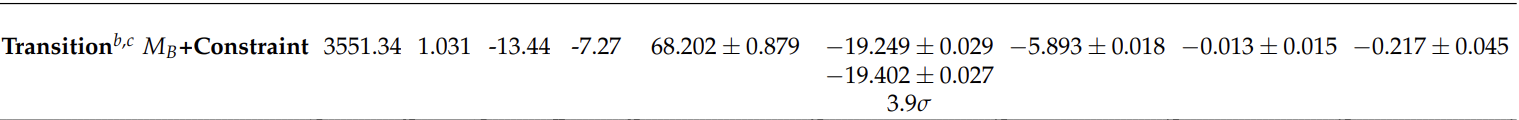 Hints for an M transition in SH0ES?
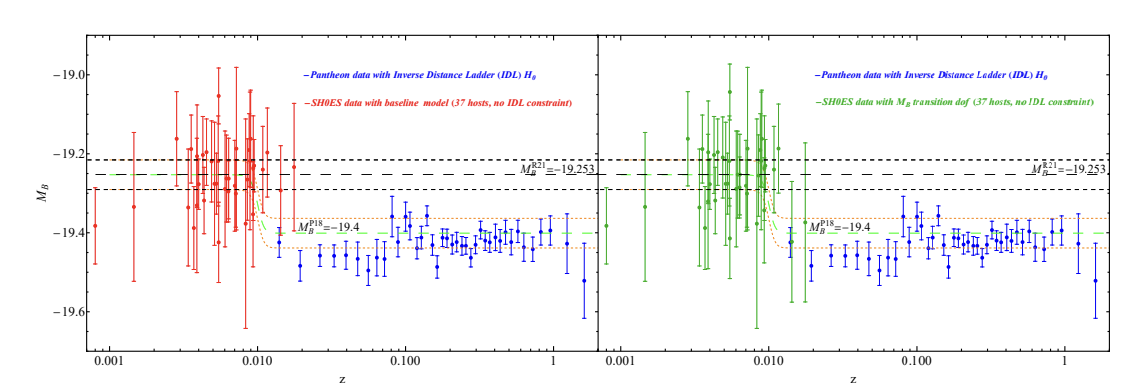 Allow (but do not enforce) an M transition at 50Mpc (new degree of freedom approach)
Derive μi and do not allow any transition (the original SH0ES approach)
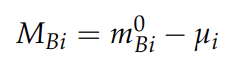 Main Points / Conclusion
The Hubble tension is a tension between early time and late time cosmic distance calibrators. New physics and a change of the standard model is likely to emerge from this tension.
New physics is likely in both the early time calibrators (sound horizon at trec and horizon at teq) or late time calibrators (local cosmic physics/astrophysics).
A late transition event involving a sudden change of the SnIa intrinsic luminosity occurring less than 150 million years ago (zt<0.01) is a hypothesis that deserves further investigation by reanalyzing the SH0ES data with new degrees of freedom.
There are hints in the SH0ES data for such an ultralate physics transition.
Extra Slides
Generic Distance Scale
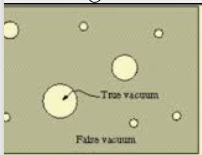 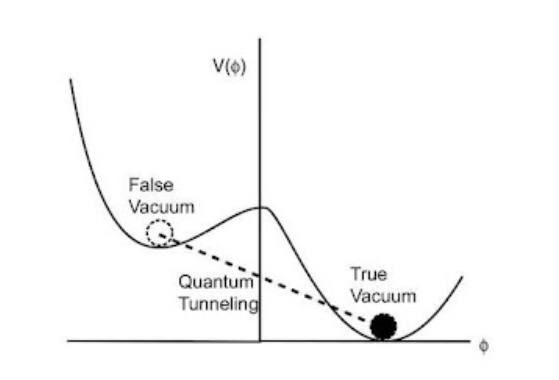 In the context of false vacuum decay 
bubbles of true vacuum form
Predicted bubble scale is close 
to favored scale of transition
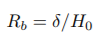 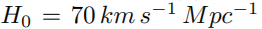 Scale of True Vacuum Bubbles:
Rb~15Mpc
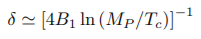 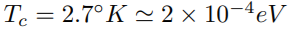 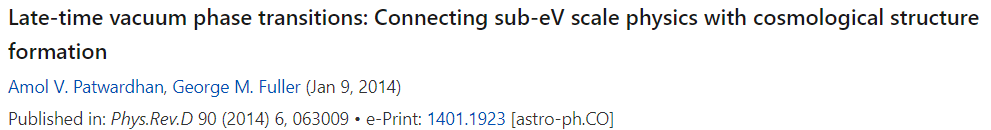 Planck mass
O(1)
Theoretical Model: Scalar Tensor Theory
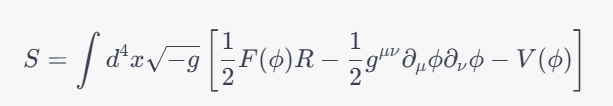 8πG ~ 1/F(Ф)
Scalar Tensor Transition:
Temporal transition
Field rolling in constant potential
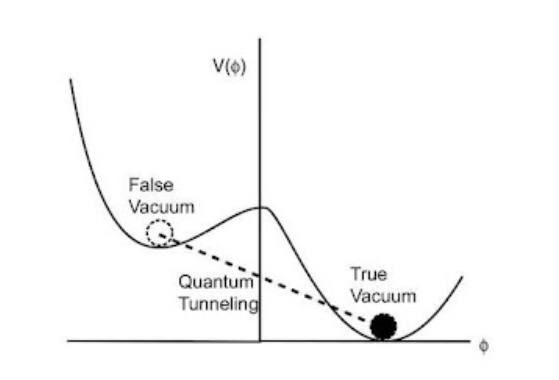 A phase transition (false vacuum decay) would induce a transition in the strength of gravity as well
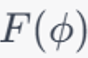 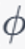 Spatial transition
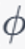 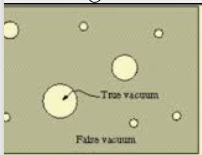 In the context of false vacuum decay 
bubbles of true vacuum form
The Hubble tension
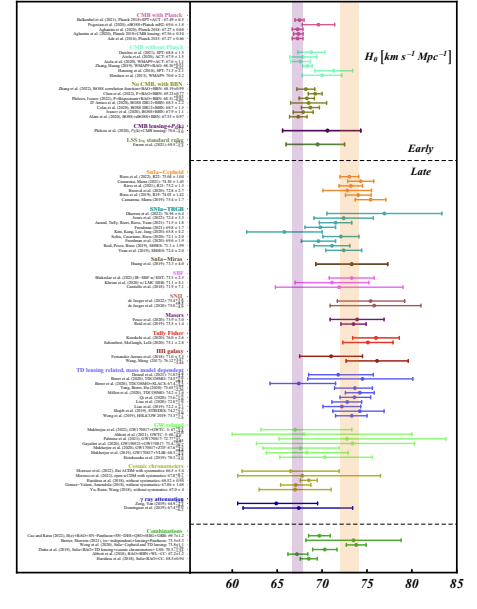 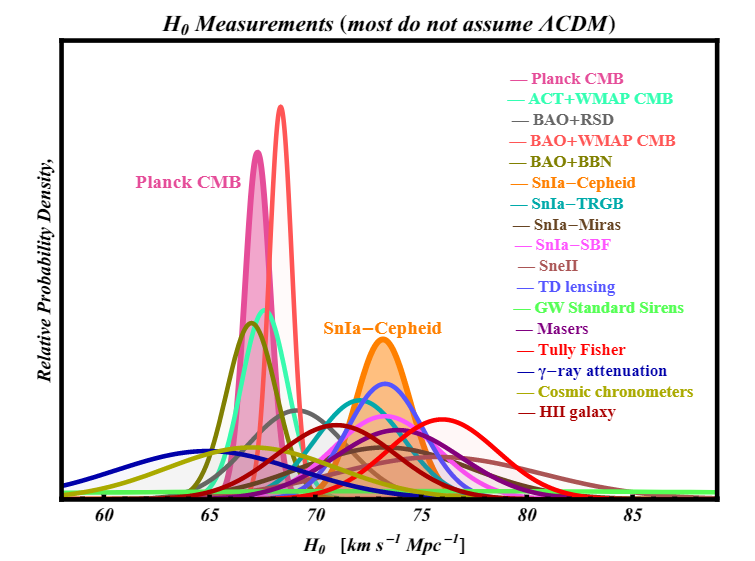 Q.: What is the feature that distinguishes the two 
groups of H0 values?
Is it cosmic time of measurements? 
or 
is it the use of local calibrators (distance ladder)?
The growth tension
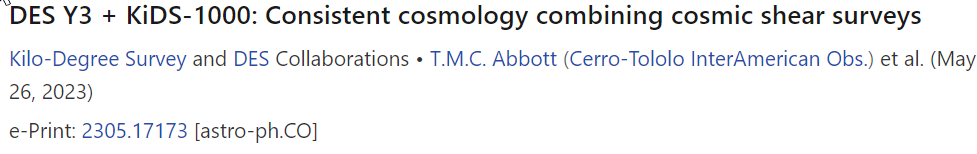 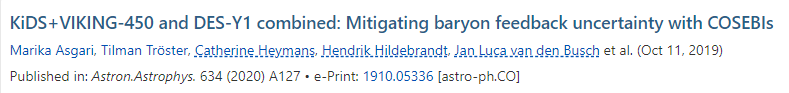 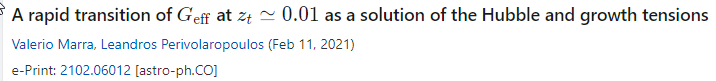 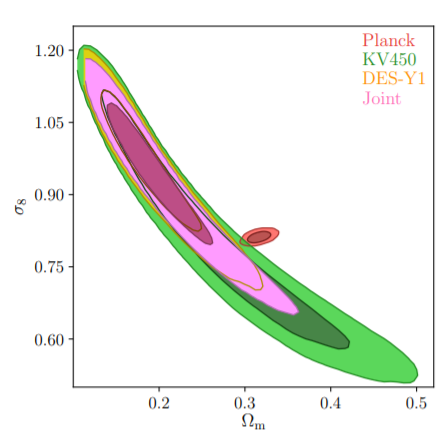 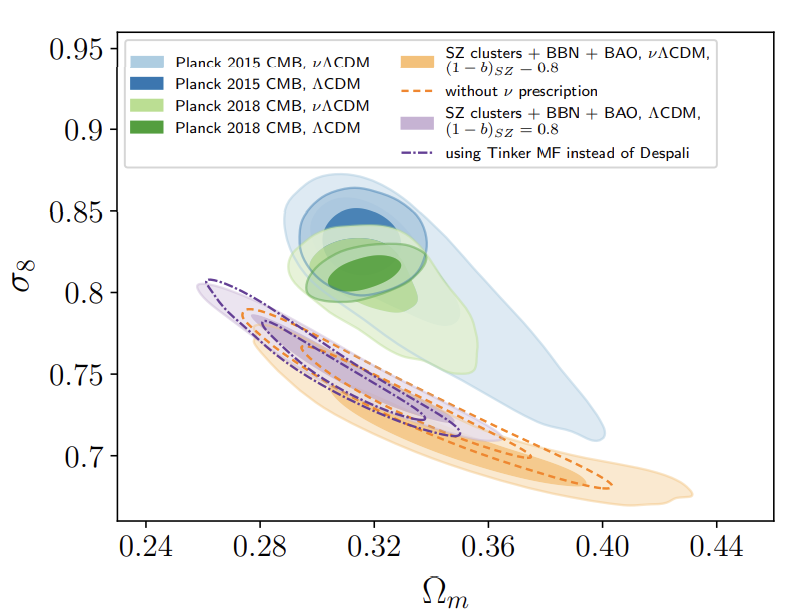 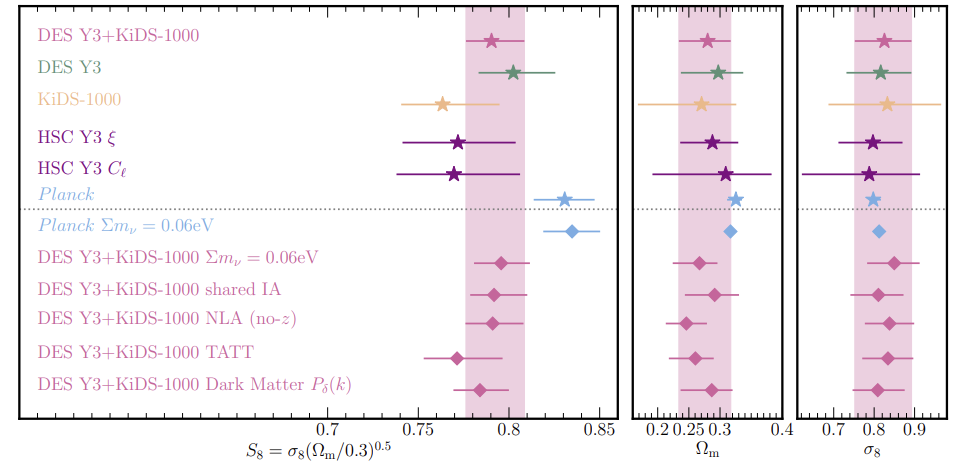 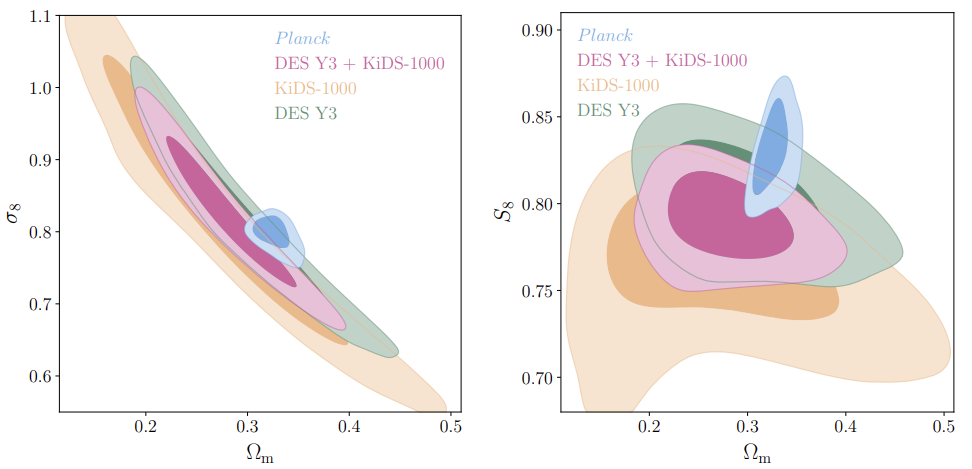 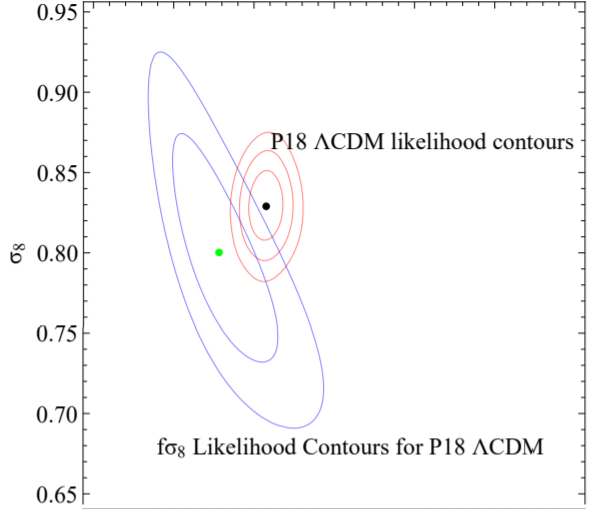 S8~σ8 Ω0m1/2
Redshift Space Distortions
(galactic peculiar velocities)
Cluster counts
Weak Lensing
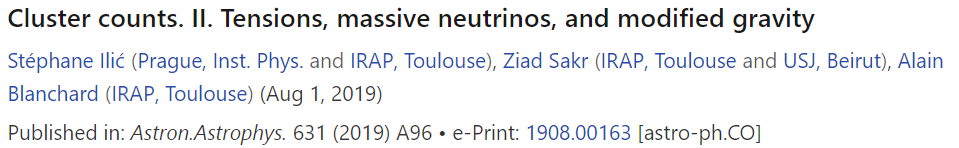 Could gravity be weaker on cosmological scales
compared to local scales (recent times)?
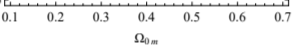 Distance residuals
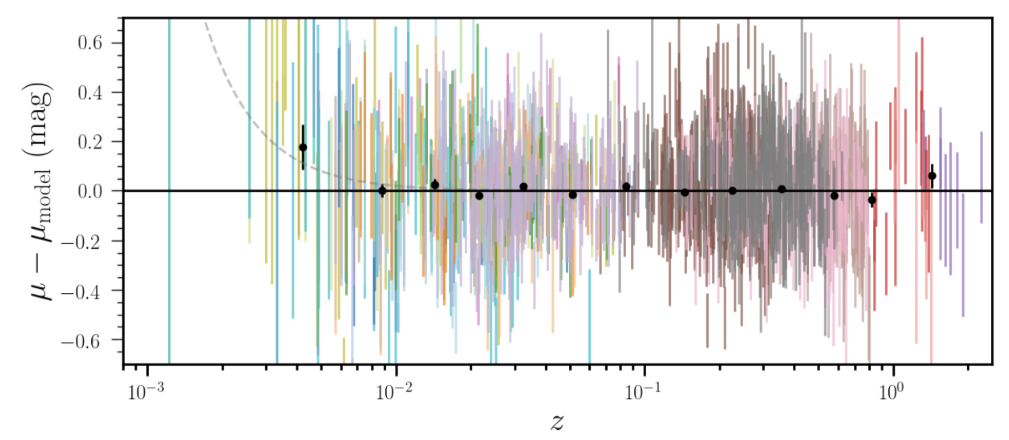 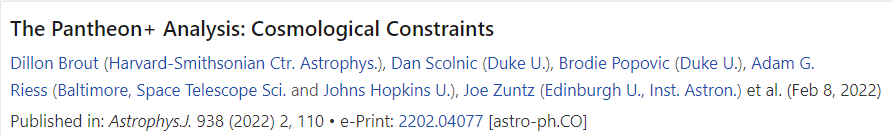 Cosmic Dipoles
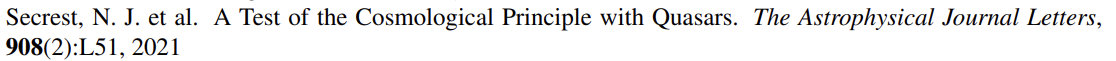 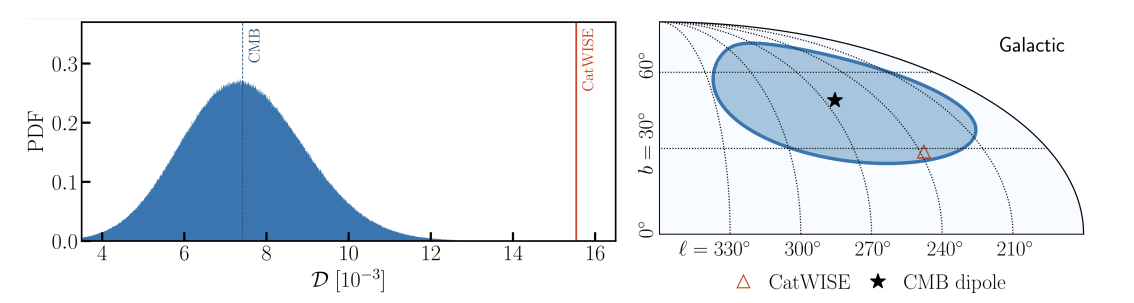 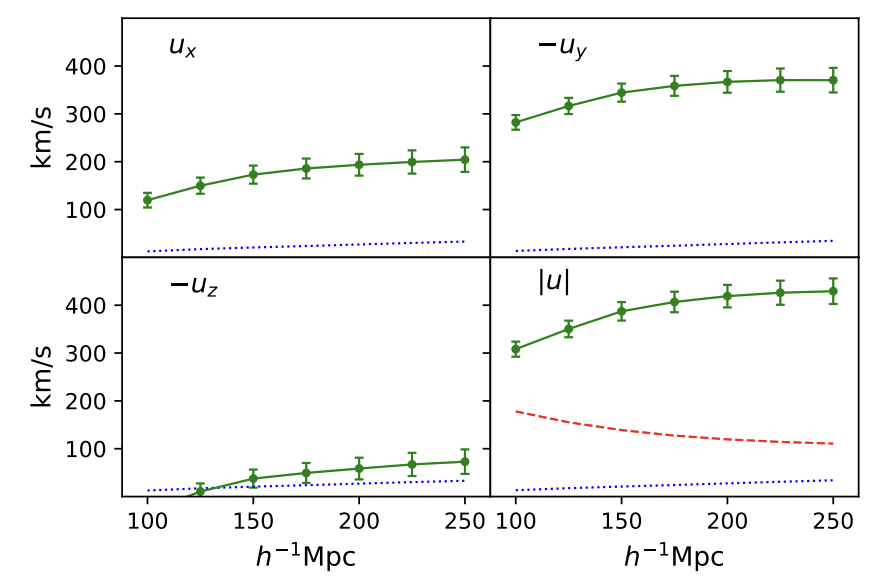 Bulk Flows
QSO dipole 5σ
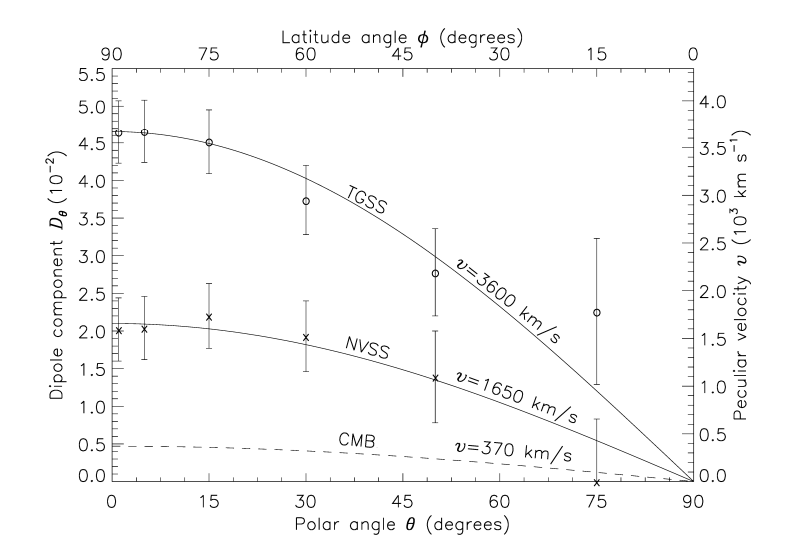 Radio Galaxy dipole3-5σ
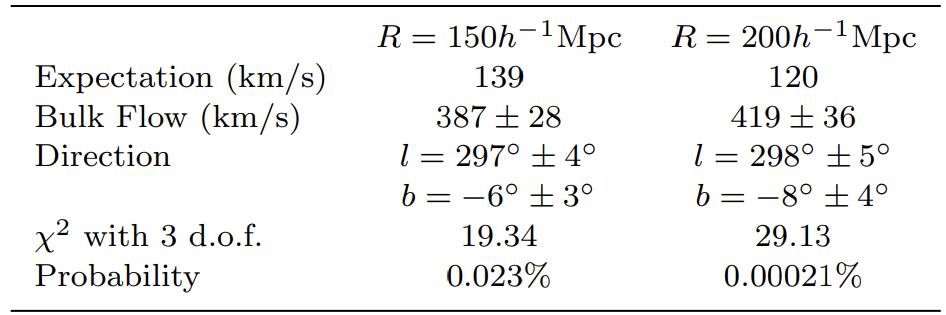 90-θ zones
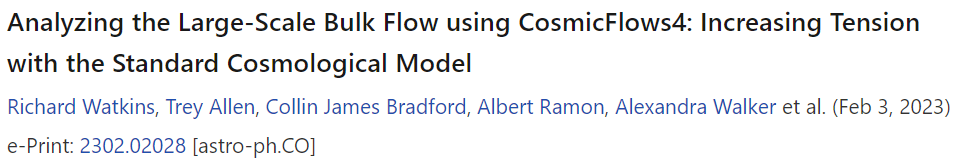 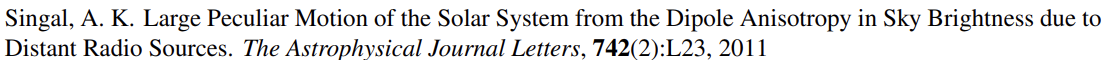 Cosmic Dipoles
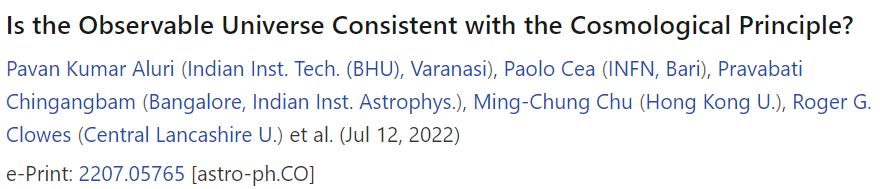 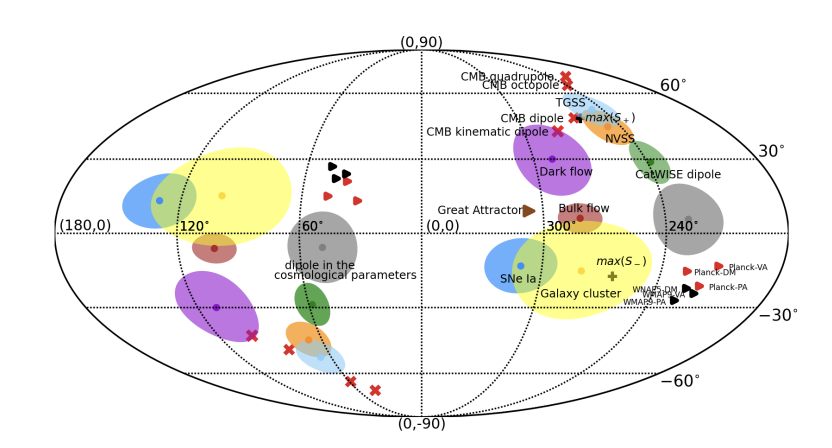 Radio Galaxy dipole 3-5σ
QSO dipole 5σ
Bulk Flows 5σ
Local measurements
One step distance methods in Hubble flow  (z>0.01, local calibrator and sound horizon free)
Method			 H0(km/sec Mpc) 	         Arxiv-link				First author
Cosmic Chronometers  		66.7±5.3 	https://arxiv.org/pdf/2307.09501.pdf	Moresco	
Cosmic Chronometers + HII gal.  	65.9±3.0 	https://arxiv.org/pdf/2208.03960.pdf	Jianchen Zhang etal 
Gravitational Waves + Kilonovae 	69.6±5.5  	https://arxiv.org/pdf/2205.09145.pdf	Bulla etal
Gravitational Waves + Kilonovae 	67.0 ± 3.6  	https://arxiv.org/pdf/2306.12468.pdf	Sneppen	  etal
Lensing Time Delays  TDCOSMO I	74.2±1.6  	https://arxiv.org/pdf/1912.08027.pdf 	Millon etal
Lensing Time Delays  TDCOSMO IV 	67.4±4  		https://arxiv.org/pdf/2007.02941.pdf	Birrer etal
Megamasers  			66.0 ± 6.0	https://arxiv.org/pdf/1511.08311.pdf	Gao etal
Megamasers   (SH0ES)		73.9±3.0  	https://arxiv.org/pdf/2001.09213.pdf	Pesce etal
SZ effect 			61±21 		https://arxiv.org/pdf/astro-ph/0306073.pdf	Reese
Gamma ray attenuation  		61.9±2.6  	https://arxiv.org/pdf/2306.09878.pdf	Domínguez etal	
Teq standard ruler  		64.8±2.4 	https://arxiv.org/pdf/2204.02984.pdf	Philcox etal
The Hubble Crisis Approaches
Distance Ladder H(z)  (M calibrator – Cepheids at z<0.01 )
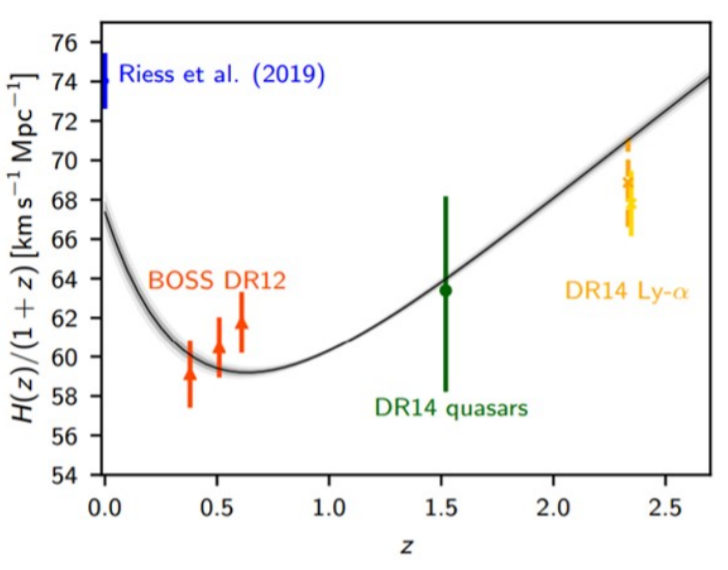 Inverse distance ladder 
+ ΛCDM E(z)  (rs or req calibrator)
How can H(z) derived from late time calibrators (blue point and SnIa calibrated from it) become consistent with H(z) derived from early time calibrators (black line, CMB+BAO)?
Change SnIa Intrinsic Luminosity (systematics or physics change at 0<z<0.01).(move blue point down)
Local measurements
Distance ladder methods (local calibrators dependent)
Method			 H0(km/sec Mpc) 	         Arxiv-link				First author
Tully Fisher  + Cepheid + TRGB	76.0 ± 3.4 	https://arxiv.org/pdf/2004.14499.pdf	Kourkchi etal
SBF   + Cepheids	+ TRGB		73.3 ± 3.1 	https://arxiv.org/pdf/2101.02221.pdf	Blakeslee etal
SnII + Cepheids + TRGB		75.57±15  	https://arxiv.org/pdf/2305.17243.pdf	Jaeger etal	
Mira calibrators 			73.3 ± 4.0 	https://arxiv.org/pdf/1908.10883.pdf	Huang etal
TRGB (SH0ES) 			73.22 ± 2.06 	https://arxiv.org/pdf/2304.06693.pdf	Scolnic etal	
Cepheid (SH0ES)   		73.04 ± 1.04   	https://arxiv.org/pdf/2112.04510.pdf	Riess etal
Could we be missing something with ALL local calibrators??
Could there be a physics change between local calibrator scales (z<0.01) and Hubble flow scales (z>0.01)?
Why is ΛCDM still our standard model?
Inertia due to the several standard model successes  (human factor).
Too many tensions (tension noise).
Lack of SIMPLE alternative model.
Comparison with previous standard model changes
From Steady State to Big Bang: Data and Simple alternative supported by simple theory (Friedman equations)
From sCDM to ΛCDM: Data and Simple Alternative (cosmological constant)
Peebles 1984, Efstathiou 1990 and Krauss-Turner 1995 (Universe age, matter power spectrum and peculiar velocities)
Q: What is the new simple and generic replacement of ΛCDM that will release most tensions with just 1-2 parameters?
For model building we need to understand deeply the data and the origins of the assumptions hidden in the tensions.
(New) Early Dark Energy Phase Transition
NEDE involves a more abrupt event (transition) 
and the DE disappears more efficiently after recombination. Thus, it does not interfere with E(z) after recombination.
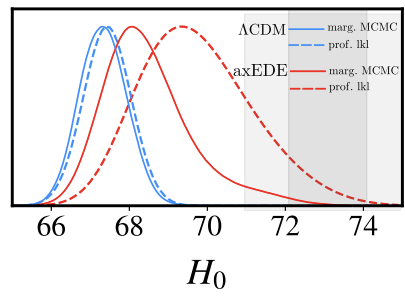 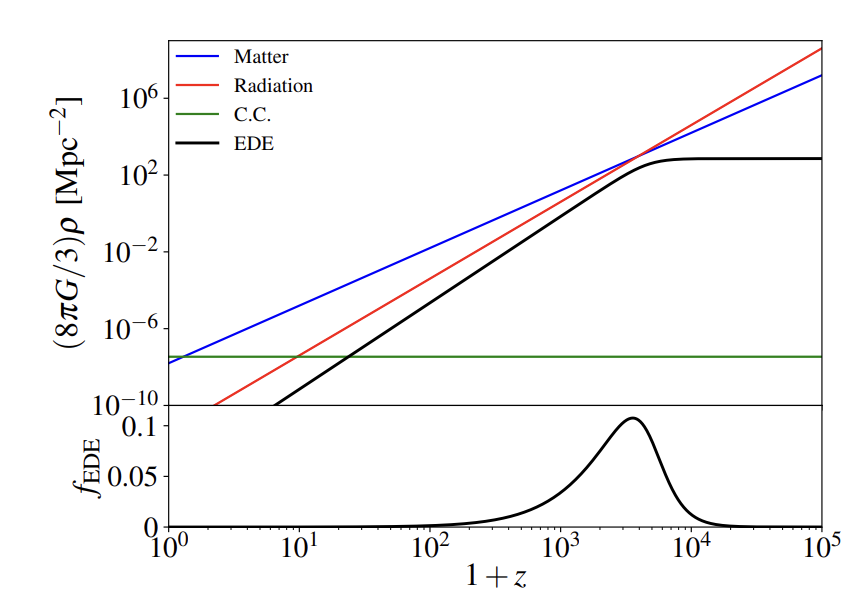 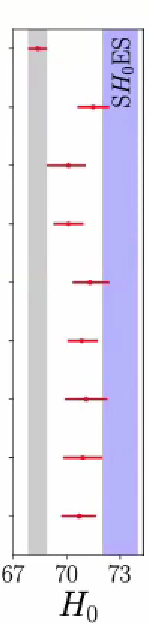 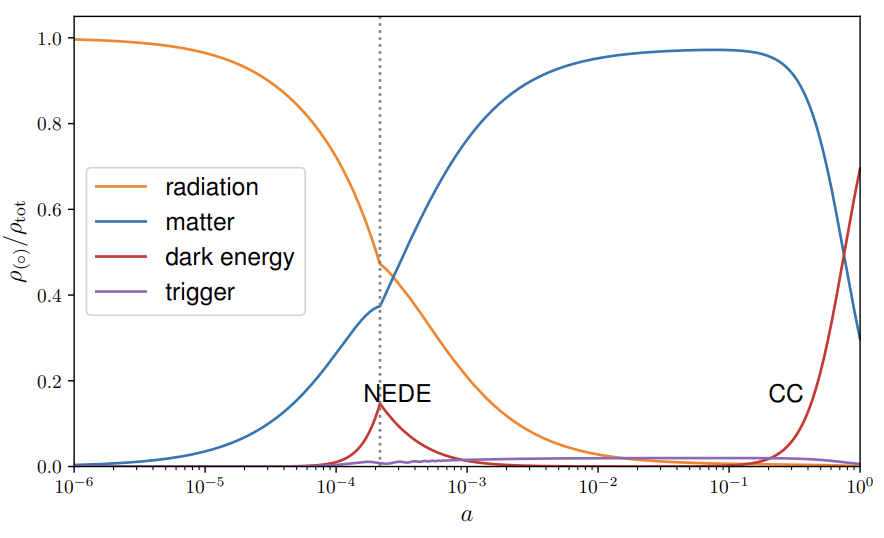 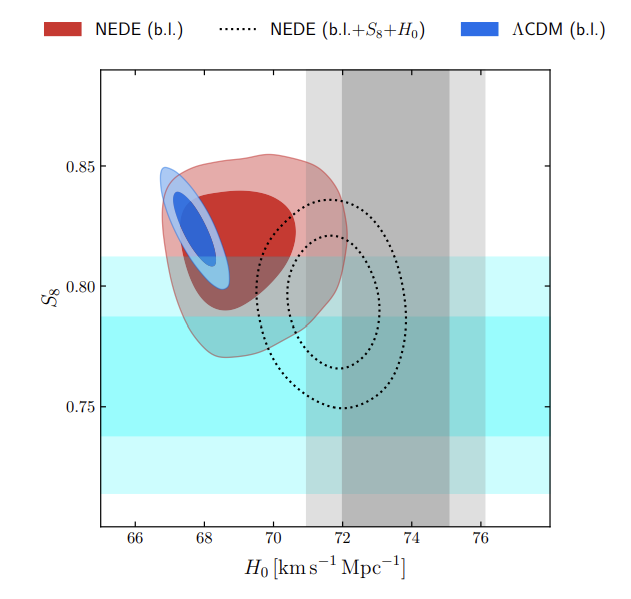 Tension resolution mostly
 by SH0ES data and increased uncertainty
Axion-like scalar field
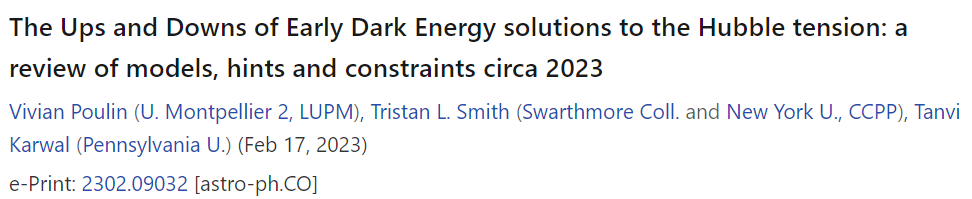 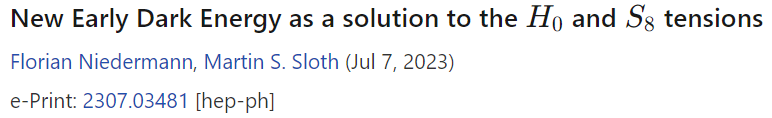 The ΛsCDM Model
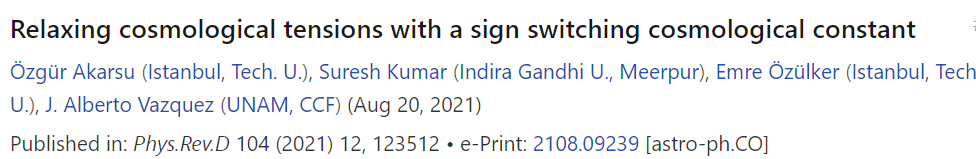 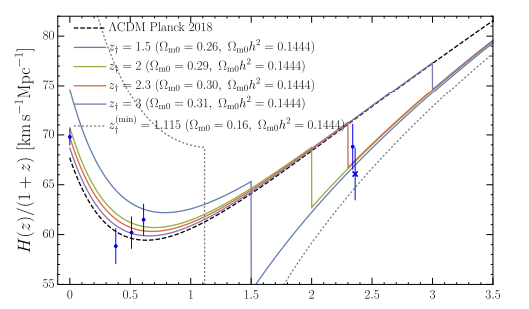 How can H(z) derived from late time calibrators (blue point) become consistent with H(z) derived from early time calibrator (black line)?
Change SnIa Intrinsic Luminosity
(systematics or physics change at 0<z<0.1).(move blue point down)
Change sound horizon scale
(Early DE transition at trec).(shift black line up)
Deform H(z) by eg dynamical dark energy
(problems with BAO, growth, M).(distort black line)
An abrupt transition event may be needed to resolve the tension.
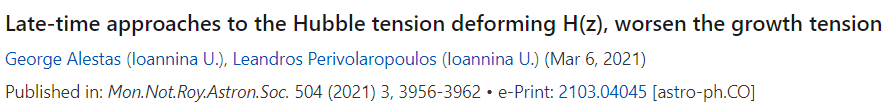 Predicted Anisotropy in the context of Spatial Transition
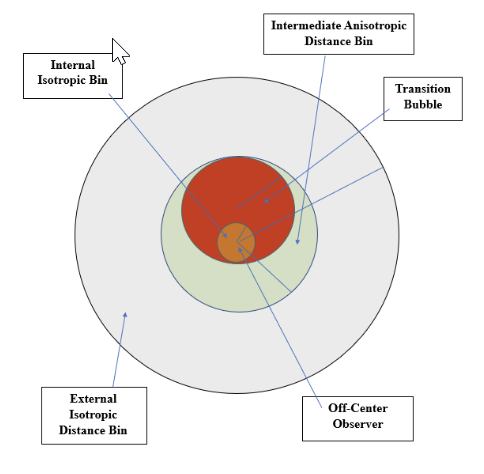 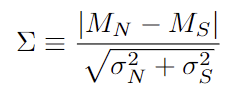 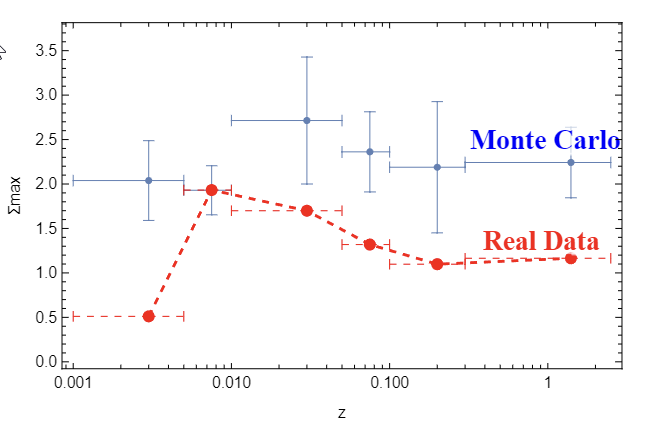 Off-center observer in a bubble of distinct transition physics 
or 
systematics
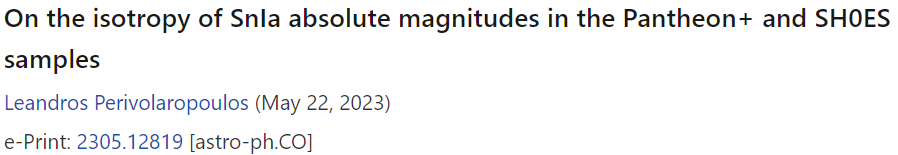 Issues on the SH0ES Analysis for H0
Q1: What are the SnIa calibration parameters?
A: The SnIa (bolometric) absolute magnitude M (or MB).
Also, the SnIa color and stretch parameters c and s, and the Cepheid calibration parameters bW (period-luminosity), ZW (metallicity-luminosity), MW (Cepheid zero-point amplitude), RW (Cepheid color-luminosity)
Q2: Are the best fit values of these parameters consistent among different subgroups of the SnIa+Cepheid data
A2: There are hints for inhomogeneities which affect the best fit value of H0.
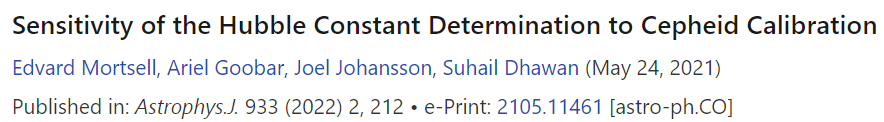 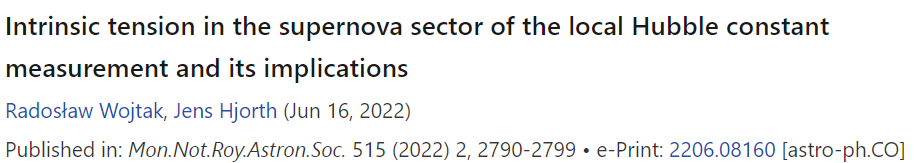 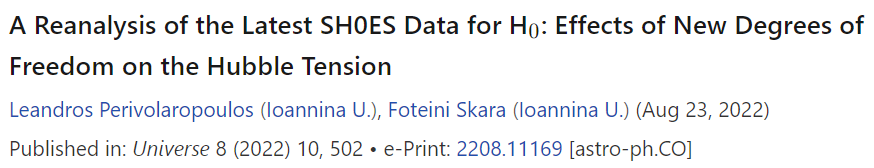 Q3: What could be the origin of these inhomogeneities?
A3: Statistics, Systematics or New Physics.
Variants of the SH0ES Analysis for H0 considered by SH0ES team
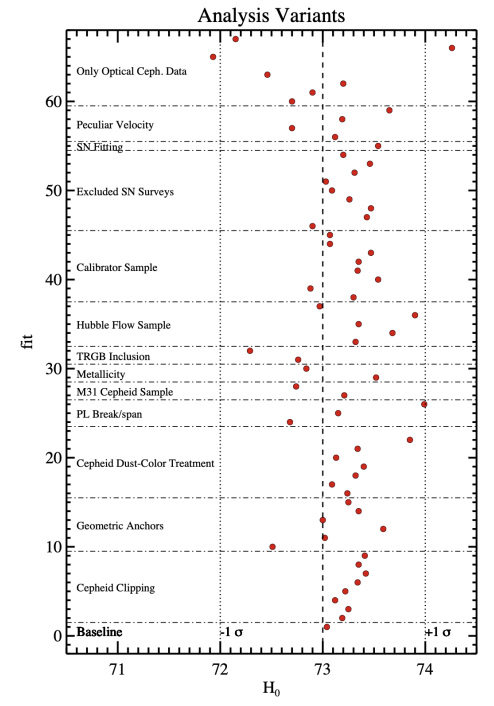 No variant allows for a break in the calibrator parameter values at some distance or with other criteria 
(except period luminosity with break at 10 days).
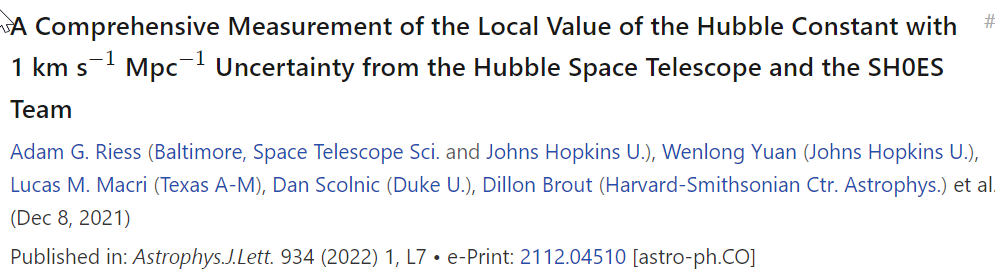 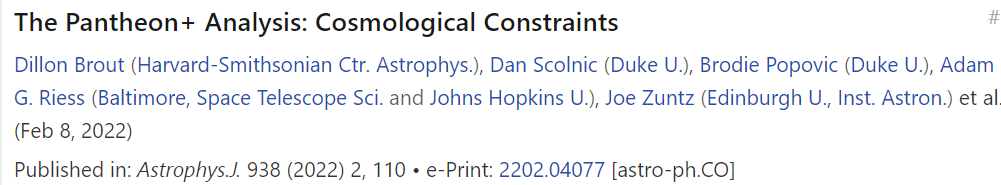 Measuring H(z) with the 2022 Pantheon+ dataset
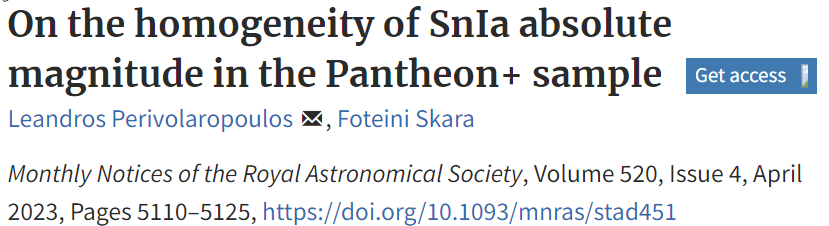 Pantheon+ likelihood: Utilizing the 77 Cepheid distance moduli μCephj of SnIa in Cepheid hosts (no transition allowed):
Best fit parameter values:
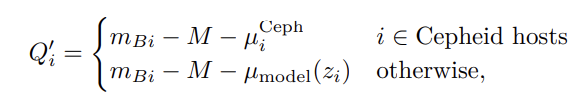 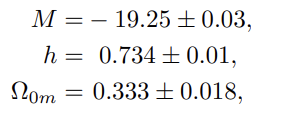 Broken degeneracy between H0 and M due to the 77 SnIa distance moduli in Cepheid hosts
A way to fit H0 along with other cosmological parameters without prior knowledge of M!
Agreement with Brout et.al. 2022
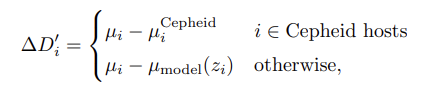 Brout et al 2022: M not included in fit.
New degrees of freedom in the Pantheon+ likelihood
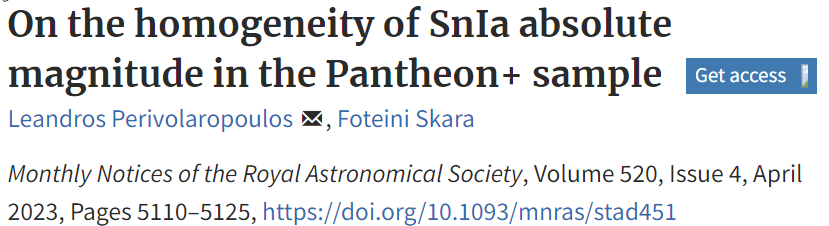 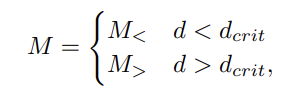 Allow for a transition of M 
at some distance dc
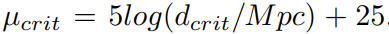 New likelihood for Patheon+:
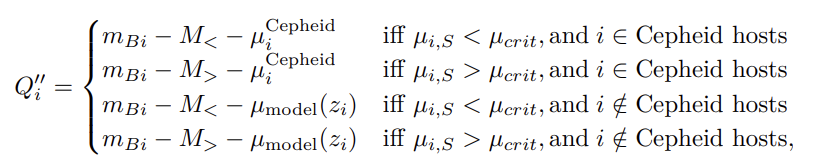 Q: 
1. What is the quality of fit of ΛCDM with the new likelihood?
2. Are the best fit M>, M< consistent with each other and with the best fit M of the standard likelihood?
New degrees of freedom in the Pantheon+ likelihood
Q: Does this modeling of M<, M> affect the best fit values of other cosmological parameters?
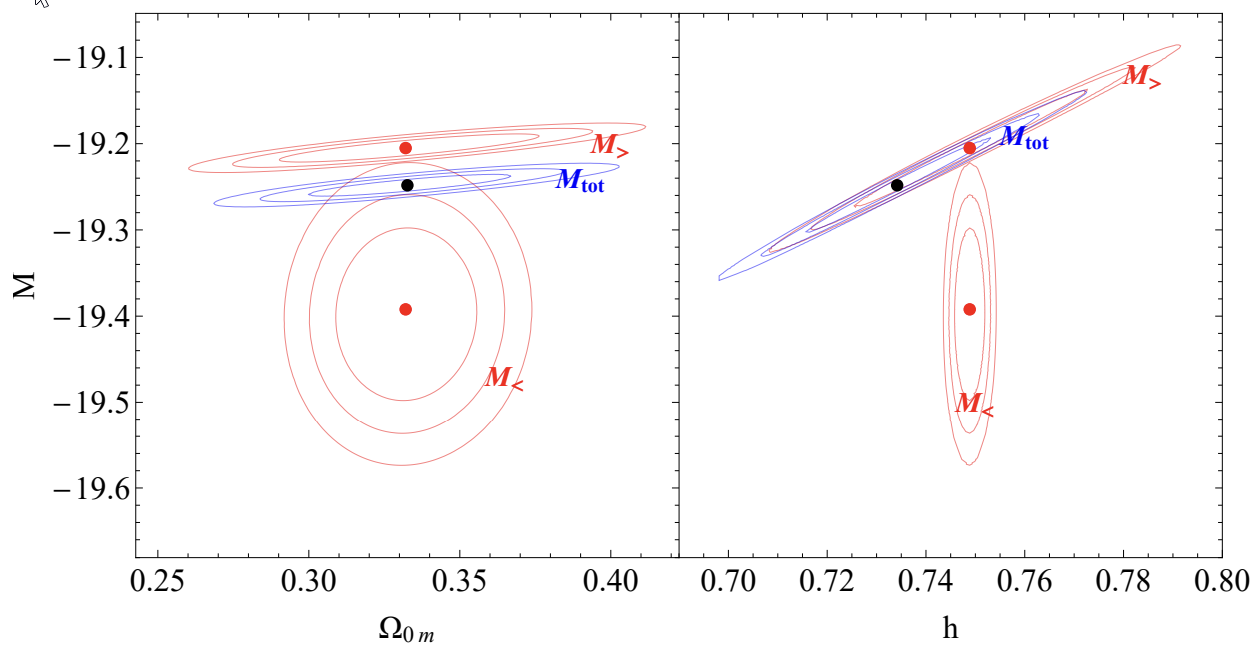 Best fit Ω0m remains unchanged in the new likelihood
h shifts to 
somewhat higher values!
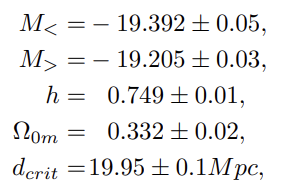 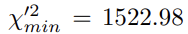 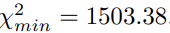 A1: Δχ2=-19
Α2:No! Significant tension!
Q: What is the origin of this tension? Systematics? New Physics? Both?
Hemisphere Comparison Method:Isotropy of SnIa Absolute Magnitudes
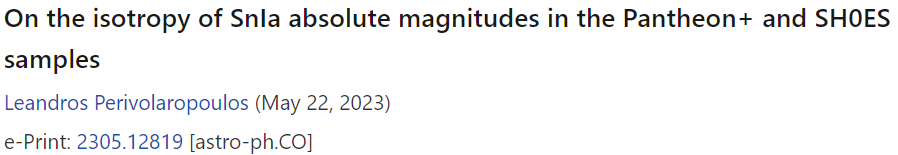 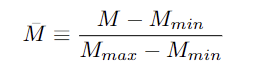 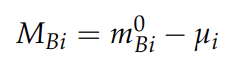 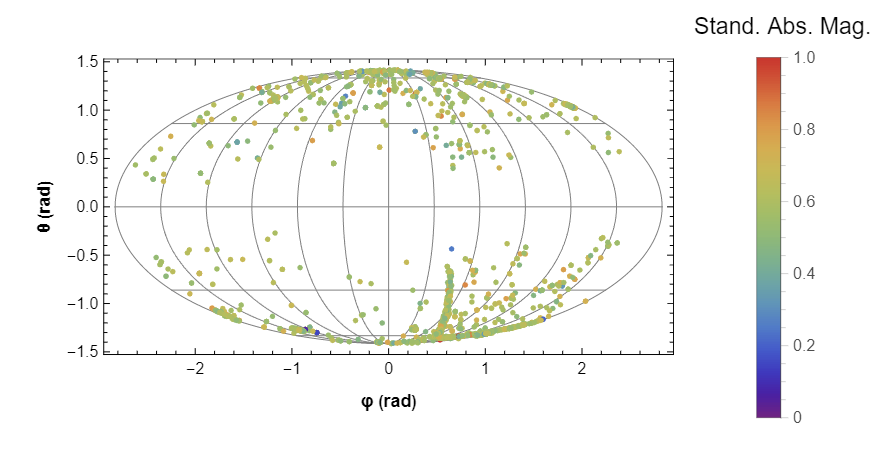 1. Select random direction and split sky in North-South hemispheres in given redshift bin.
2. Find weighted average of absolute magnitudes in each hemisphere (MN, MS) and their uncertainties.
3. Define anisotropy level statistic:
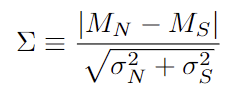 4. Find direction of maximum anisotropy level Σmax .
Standardized SnIa absolute magnitudes
of Pantheon+.
5. Repeat for N isotropic Monte-Carlosamples to find anticipated range of Σmax.
Comparison of Pantheon+ M-anisotropy with isotropic Monte-Carlo samples.
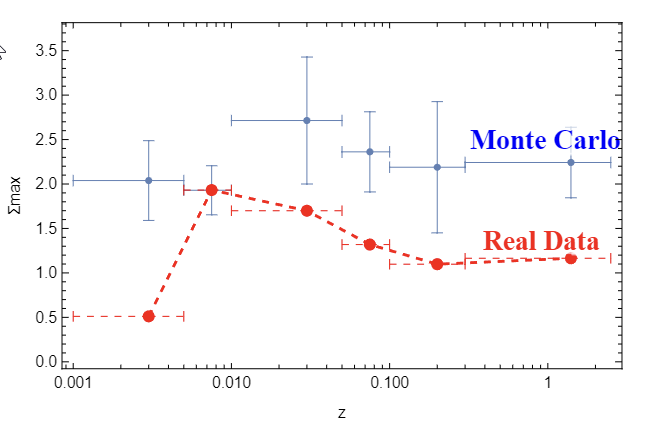 How frequent are these changes in Monte-Carlo isotropc data?
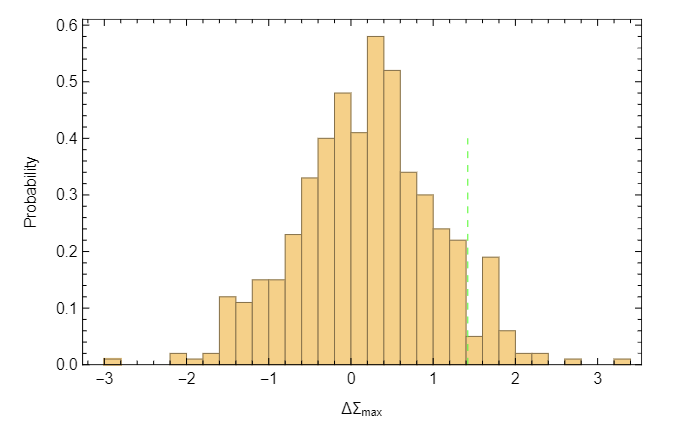 7%
Monte-Carlo simulated data are more anisotropic than real data (overestimated uncertainties?)
Real data
1->2 bin
Sudden changes appear of anisotropy level appear at low redshift bins
Comparison of SH0ES M-anisotropy with isotropic Monte-Carlo samples.
How frequent are these changes in Monte-Carlo isotropc data?
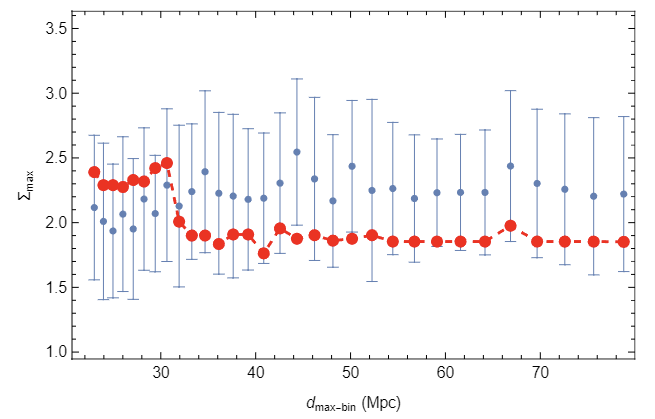 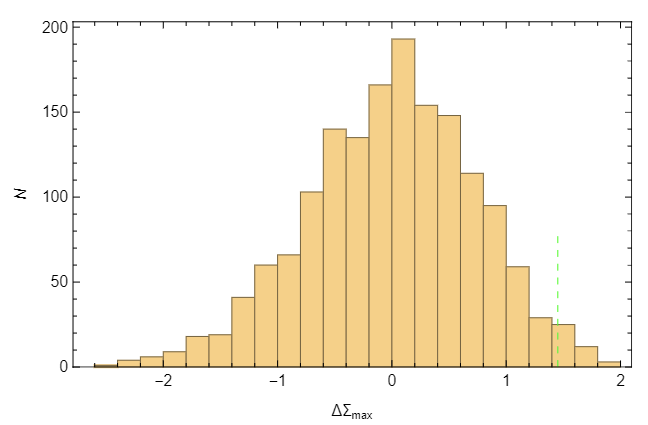 2%
Real data
Cumulative low distance bin
Sudden change appear in anisotropy level of cumulative bin appear at about 30Mpc
Measuring H(z) with the 2022 Pantheon+ dataset
from SnIa in Cepheid hosts at z<0.01
1701 SnIa datapoints (zi,mBi,μCephj), i=1,…,1701, j=1,…,77, 0.001<zi,<2.26
Also provided μSH0ESi=mBi-MCepheid
Standard maximum likelihood of previous Pantheon sample (no μCephj)
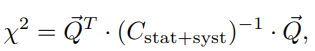 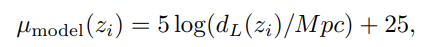 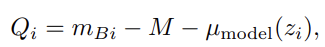 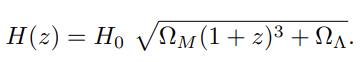 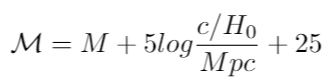 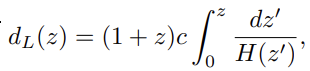 Degeneracy between H0 and M 
(no way to fit H0 without prior knowledge of M)
Another new likelihood for Pantheon+
Remove Hubble diagram distance moduli data with z<0.01 but keep distance moduli data of SnIa in Cepheid hosts.
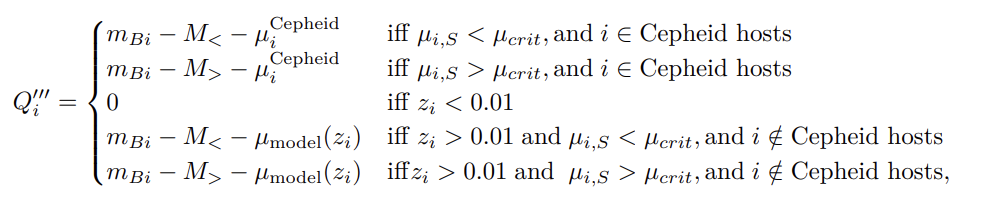 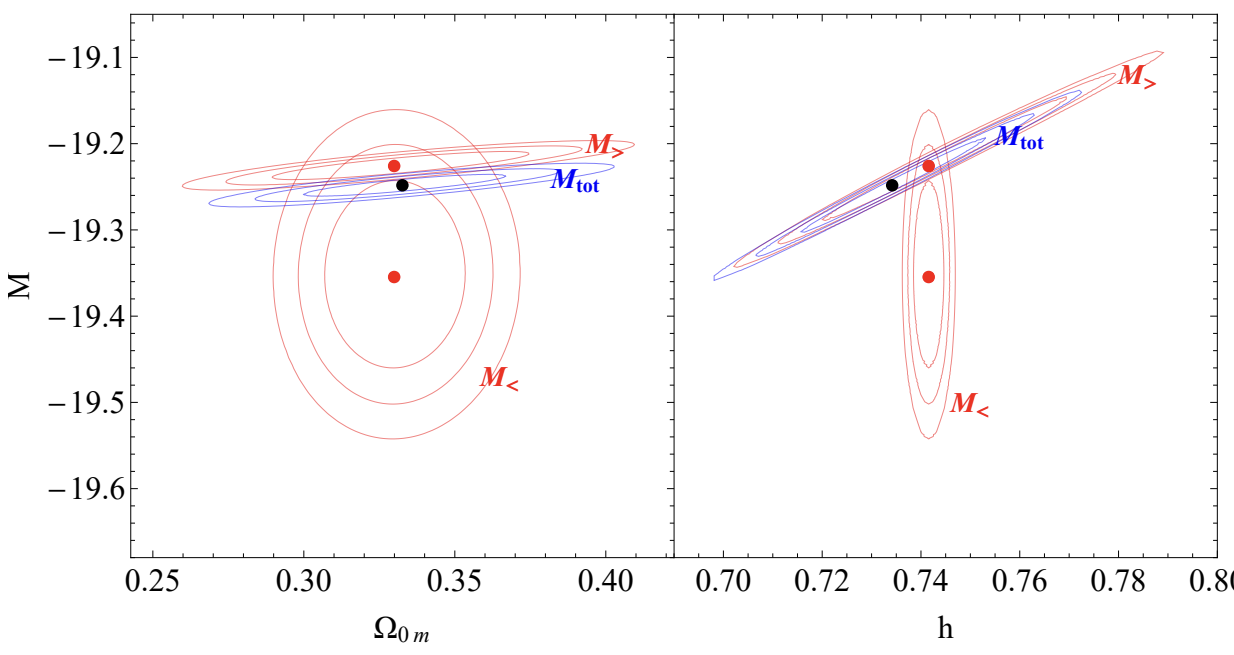 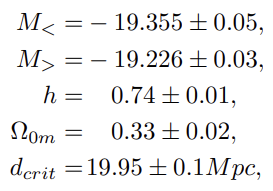 The tension between M< and M> is smaller but a significant part of it remains
SnIa luminosities in Pantheon+
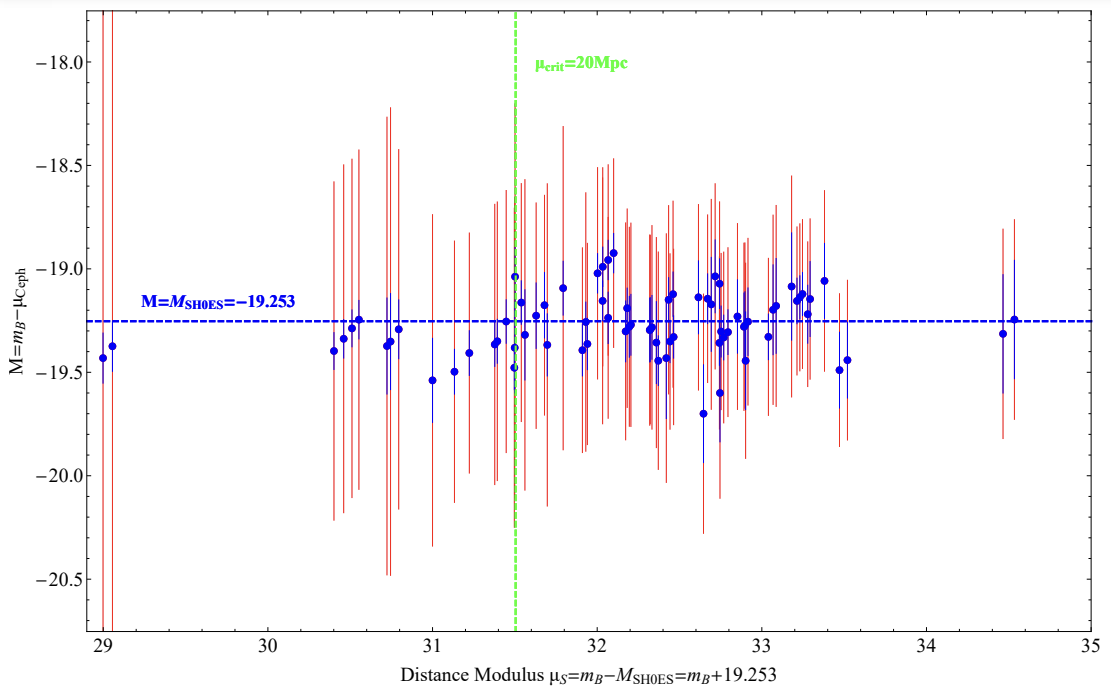 Closeby SnIa (d<dc=20Mpc)
in Cepheid hosts
are systematically brighter more distant SnIa
(M<MSH0ES=Mbest-fit)
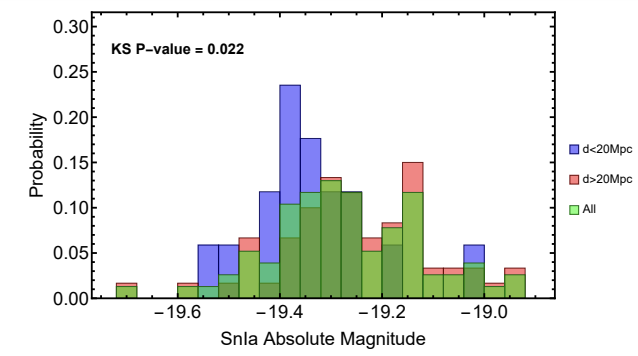 Q: How often could this happen by chance?
Monte Carlo Simulation
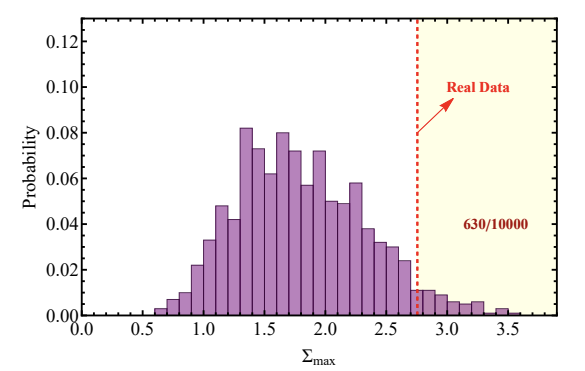 A: 94% of the simulated datasets have Σmax smaller than the Σmax of the real data and only about 6% have Σmax larger than the real data.
Thus, the part of the M<-M> inconsistency that is due to actual SnIa luminosity mismatch is at about 2σ level.
Generalizing the baseline SH0ES modeling analysis: New degrees of freedom
Allow for a change (transition) of the modeling parameters MW, bW, ZW, MB at a given distance Dc (cosmic time tc).
For example if bW was allowed to change, the Cepheid modeling would have to change as:
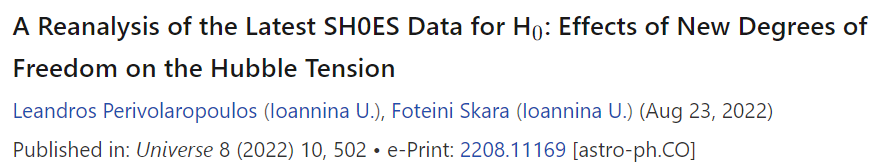 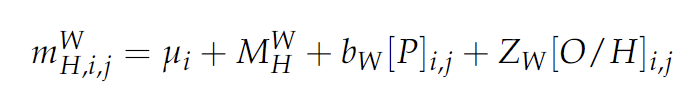 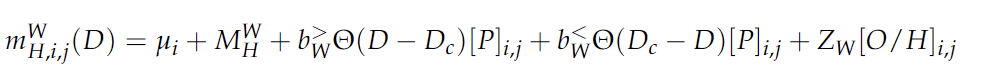 The new matrix equation Y=L q would have the same data/constraints Y (labeled with their distance) the same covariance matrix C but different model matrix L and parameter matrix q.
Results of the Generalized SH0ES Analysis
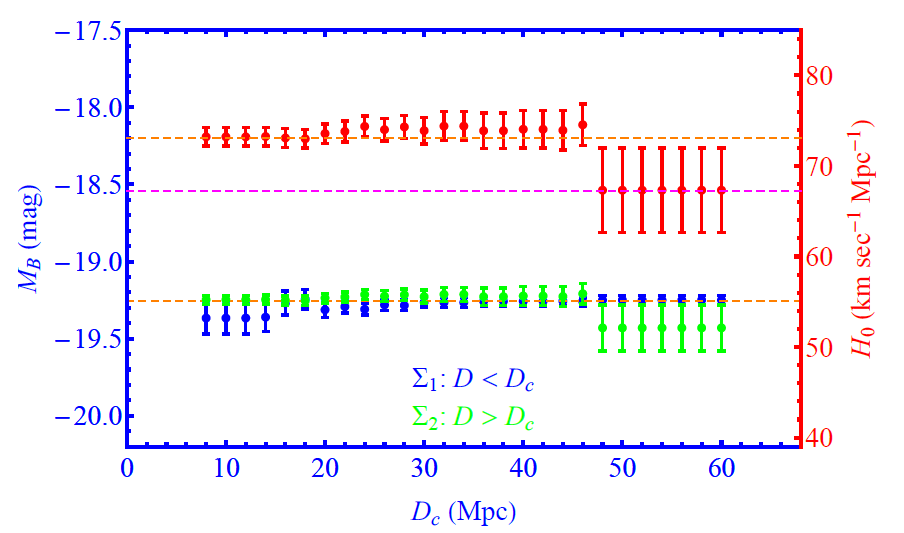 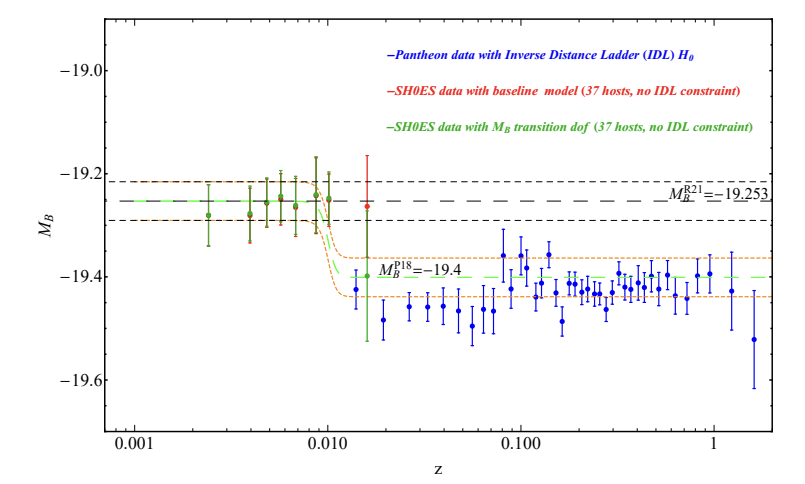 H0(Dc)
MB<
MB>
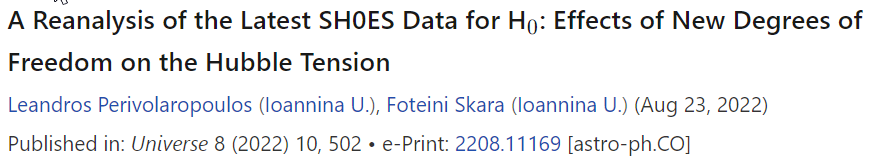 Spontaneous transition of the best fit value of H0 
when a transition at Dc~50Mpc is allowed.
The volumetric redshift bias:A known but uncorrected systematic in Pantheon+
Δz> : Random peculiar velocities in outer shell compared to a given shell at redshift z. 
If Δz> < 0  then the outer shell galaxies are incorrectly projected on the z shell leading to smaller distance estimate than the true distance d> .
Δz< : Random peculiar velocities in inner shell compared to a given shell at redshift z. 
If Δz> > 0  then the outer shell galaxies are incorrectly projected on the z shell leading to larger distance estimate than the true distance d> .
d
d>
d<
Problem: There are more galaxies in the outer shell than in the inner shell due to larger volume of the outer shell!
More galaxies at higher distances are incorrectly projected to lower distance in the Hubble diagram due to peculiar velocities! Thus: d-dΛCDM(z)>0 for z<0.01 where the effect is important.
The volumetric redshift bias
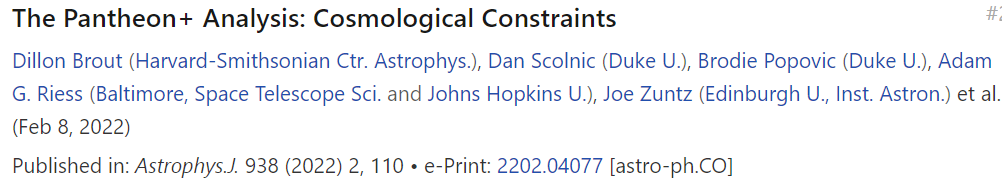 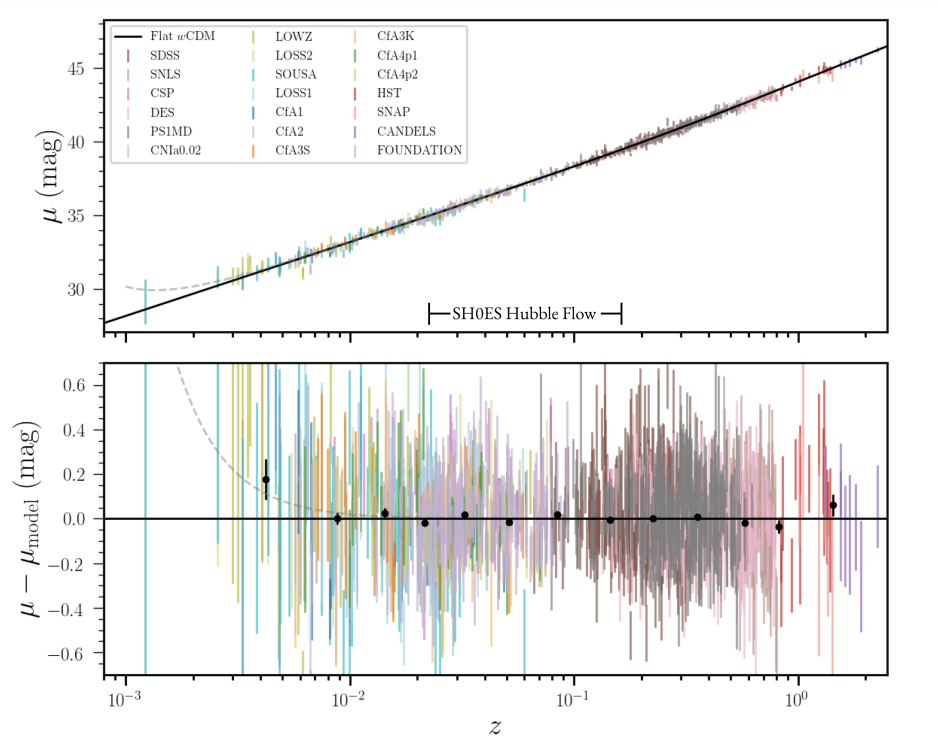 The volumetric redshift bias is dominant at low redshifts where the volume difference is more prominent.
mB-M<-μmodel(z)>0
μ<-μmodel(z)>0
For z<0.01
mB<-μmodel(z)>M<
This is the observed M from the Hubble diagram
assuming ΛCDM for z<0.01.
For z>0.01: mB>-μmodel(z)=M>
Q: Is this the only reason for the M>-M< inconsistency or there is also a physical transition 
of SnIa luminosity?
Thus, we expect: M>>M<
Monte Carlo Simulation
Steps:
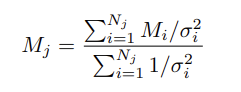 1. Group SnIa that are in the same host and find the weighted mean absolute magnitude corresponding to each j host:
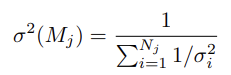 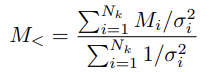 2. For a critical distance dc split the host absolute magnitudes in low distance and high distance bins e.g.
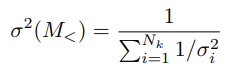 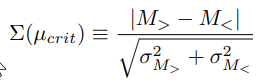 3. For each critical distance dcrit, define the M transition statistic:
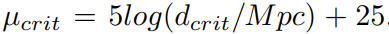 4. In the real data we have Σmax = 2.75, at dcrit=22.4Mpc. 
Q: How often would a larger Σmax occur in Monte Carlo simulated SH0ES/Pantheon+ SnIa in Cepheid host data?
Theoretical Model: Scalar Tensor Theory
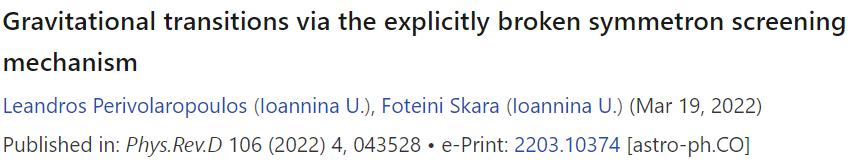 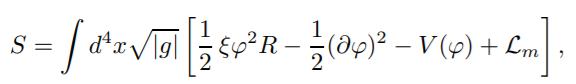 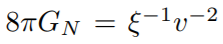 Scalar Tensor Transition:
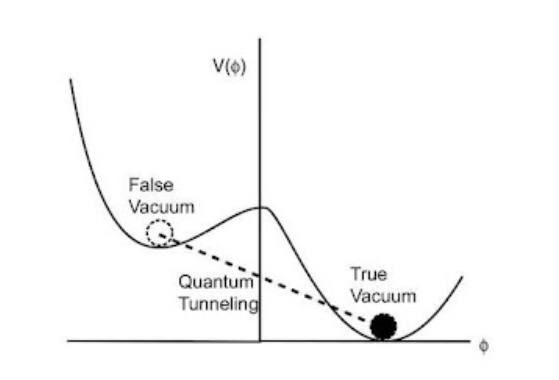 v: potential minimum
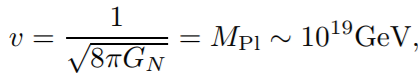 Cosmological Constant: Λ=V(v)
A phase transition (false vacuum decay) would induce a transition in the strength of gravity as well
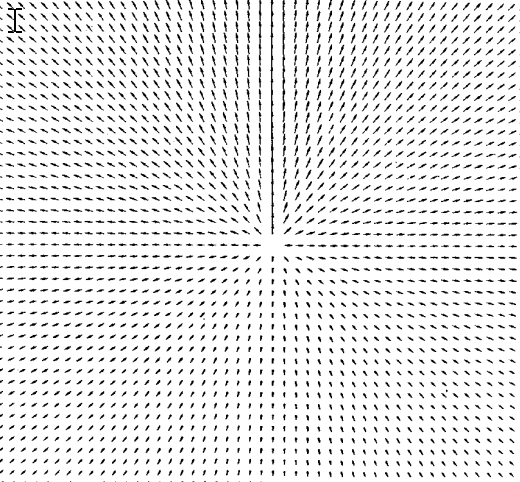 Global monopole field dark energy
(natural dipoles)
Hubble scale
Alternative: Topological Quintessence
Observer
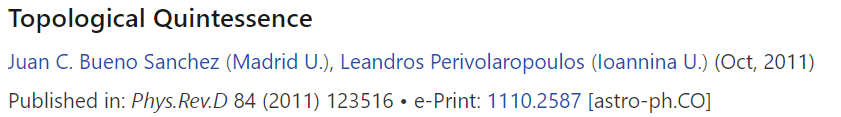 Main Questions
Q1: Is a Geff late gravity transition consistent with current constraints of Geff?
A1: Yes. Only the current/local time derivative of Geff  is heavily constrained.
Q2: Are there hints for a gravitational fundamental physics transition in astrophysical data
on scales less than 70Mpc (zt<0.02)?
A2: Yes, there are some 2σ level hints in the Cepheid, Patheon+ and Tully-Fisher data. (LP recent work)
Q3: Are there theoretical models that naturally and generically predict this type of transition?
A3: Yes, a false vacuum decay of a non-minimally coupled scalar field 
(eg chameleon or symmetron field) 
can generically induce it (first order phase transition)
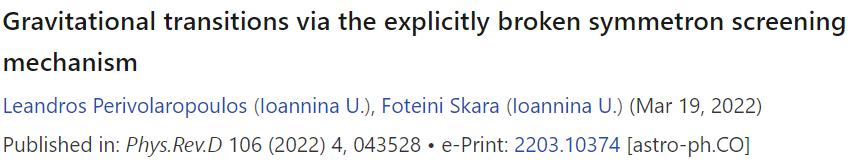 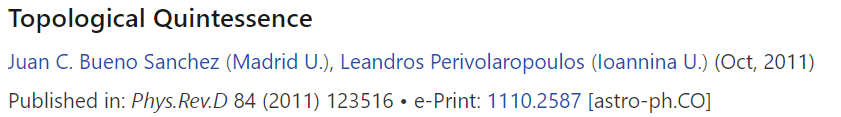